Cloud Workshop
EGI Conference 2019
EGI Cloud enables research oriented computing
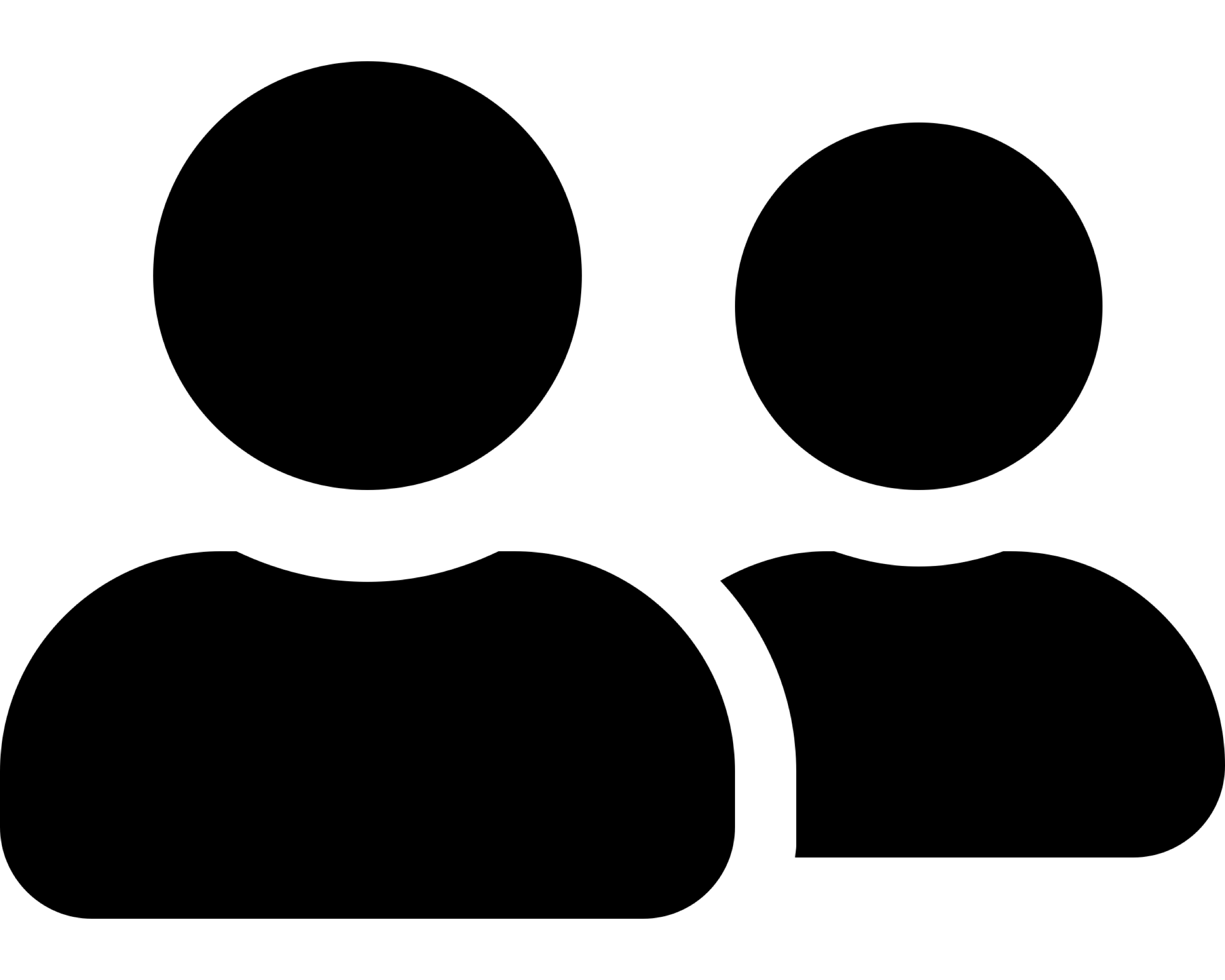 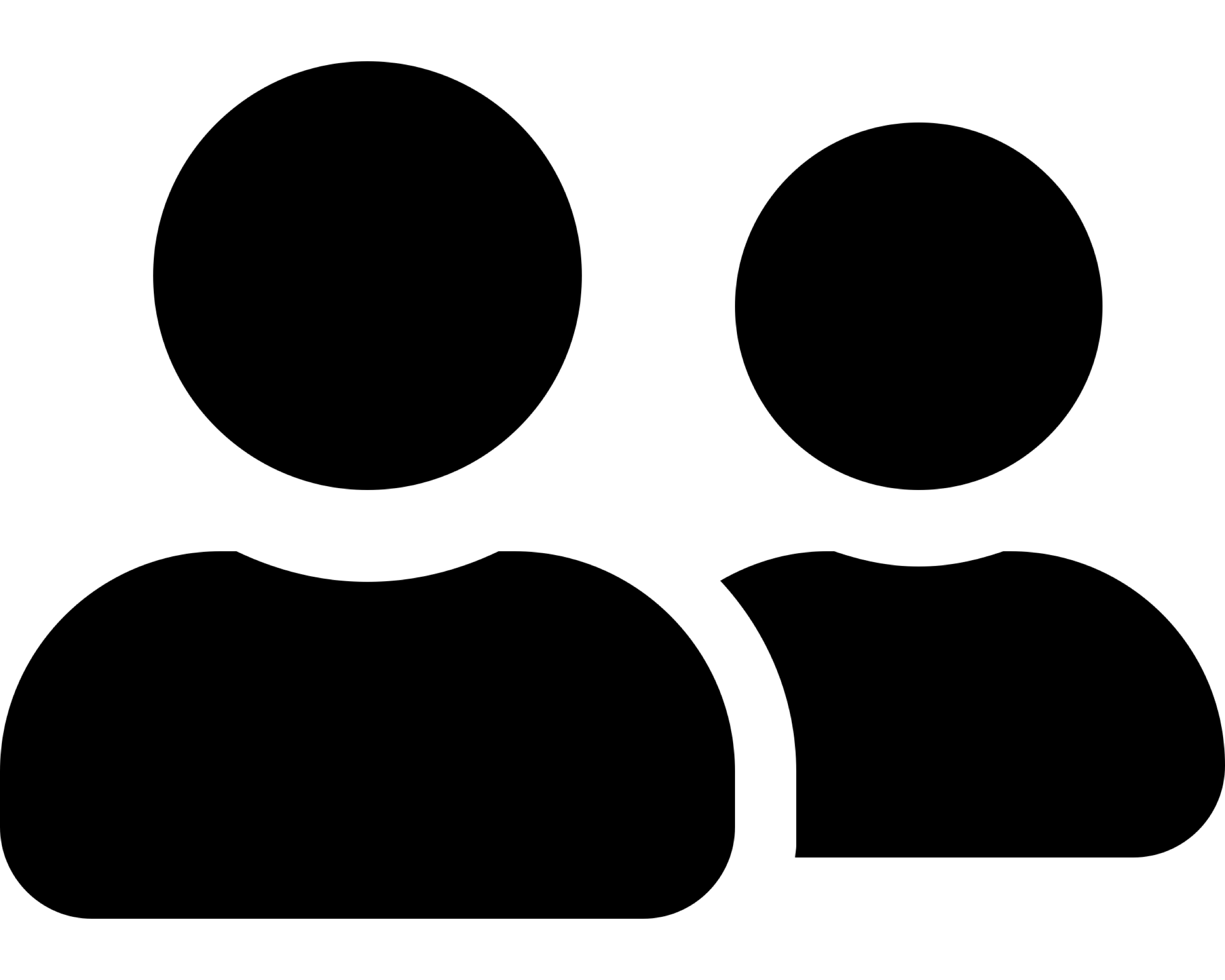 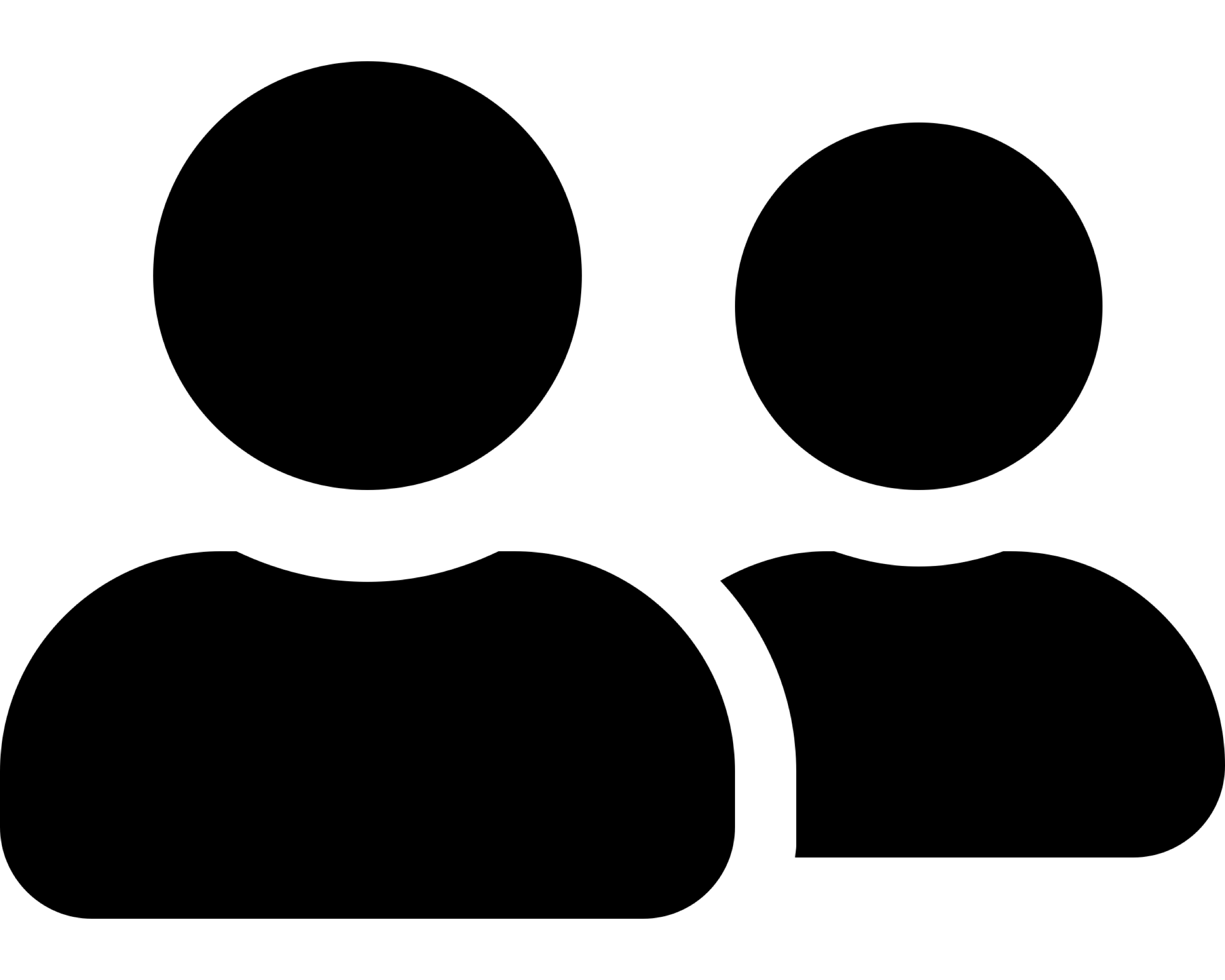 Research Communities
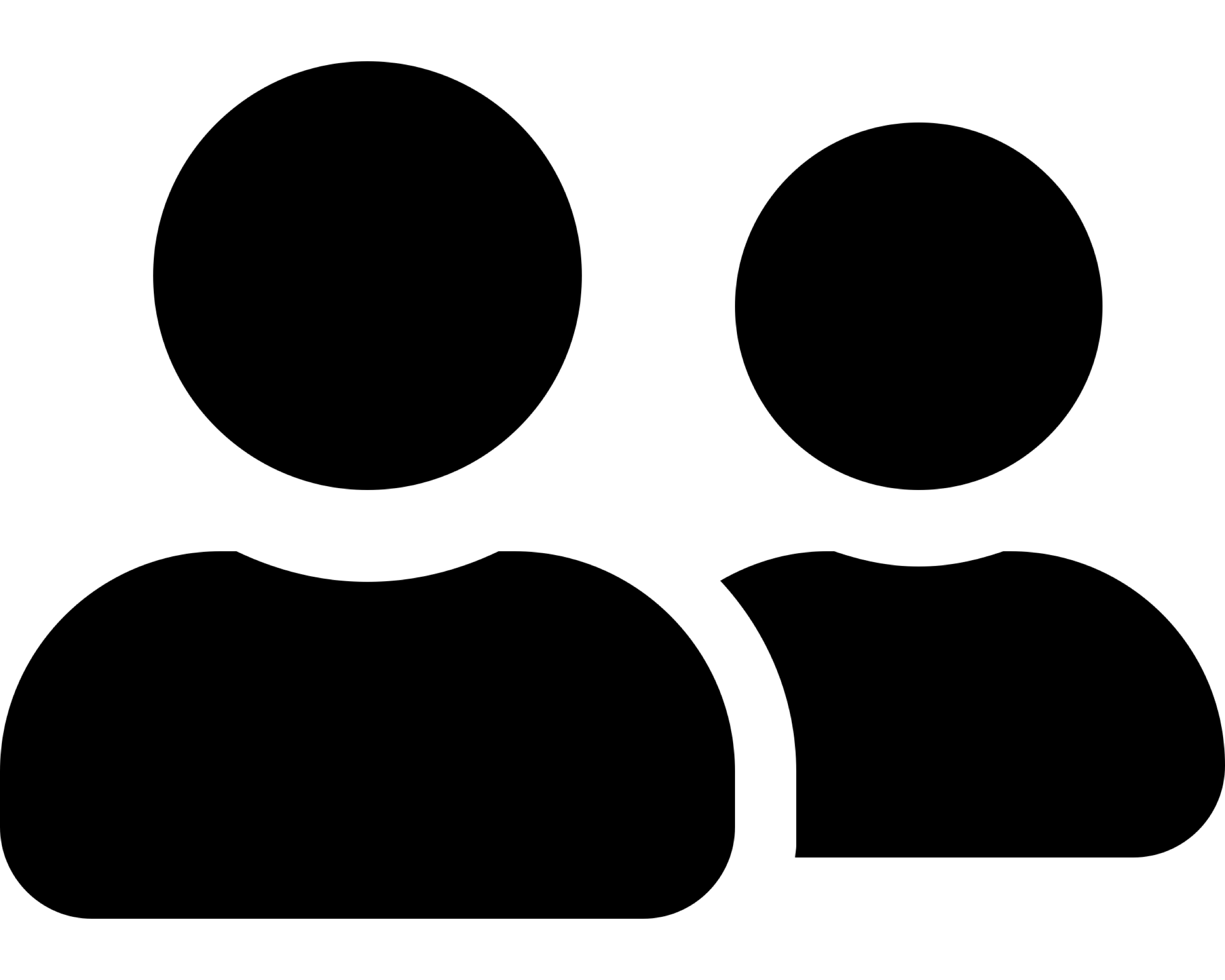 Research Communities
Platforms
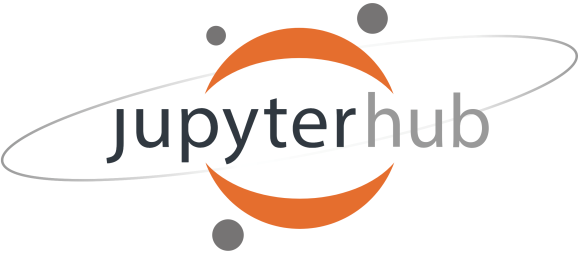 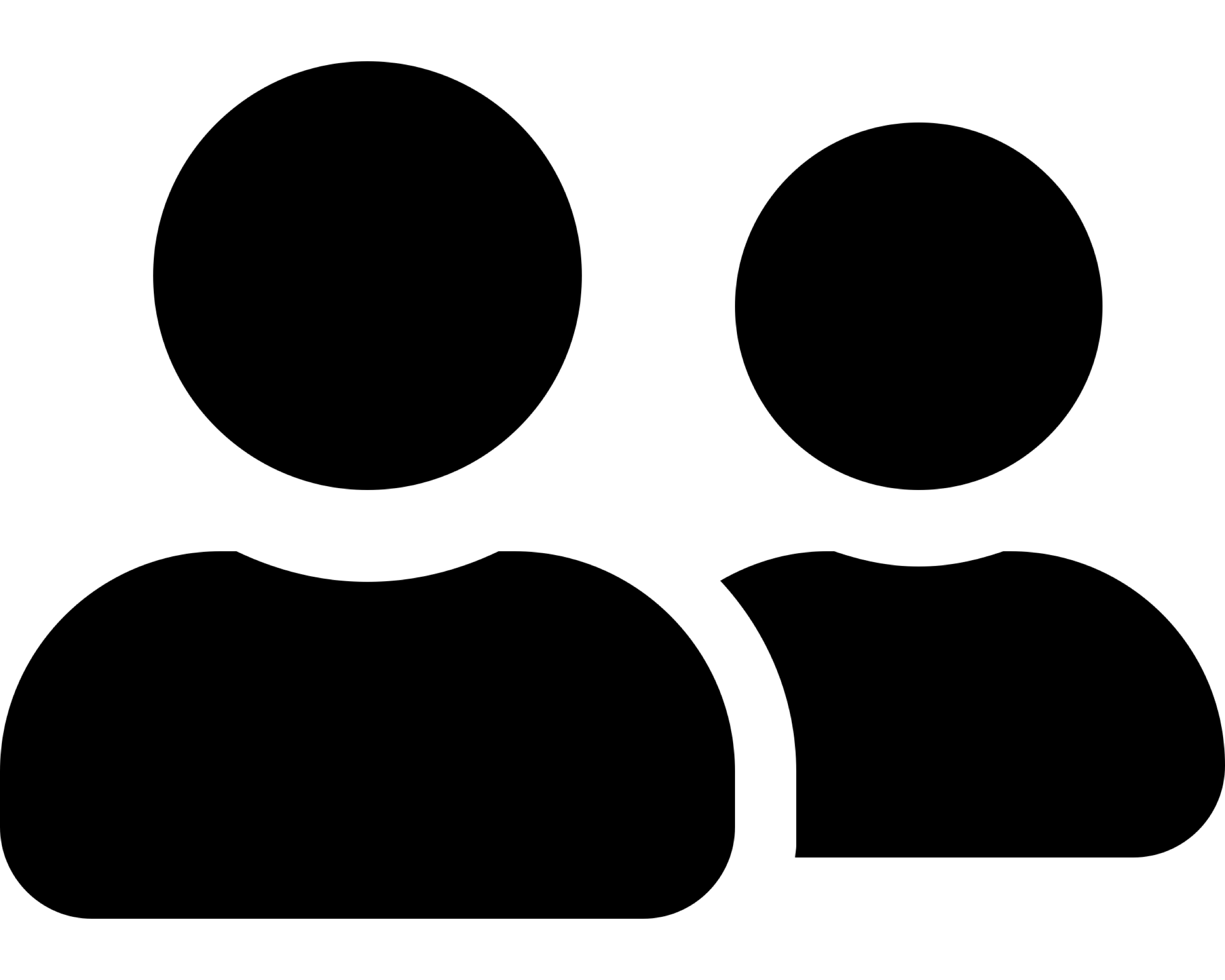 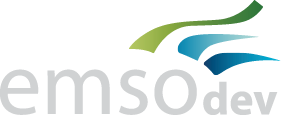 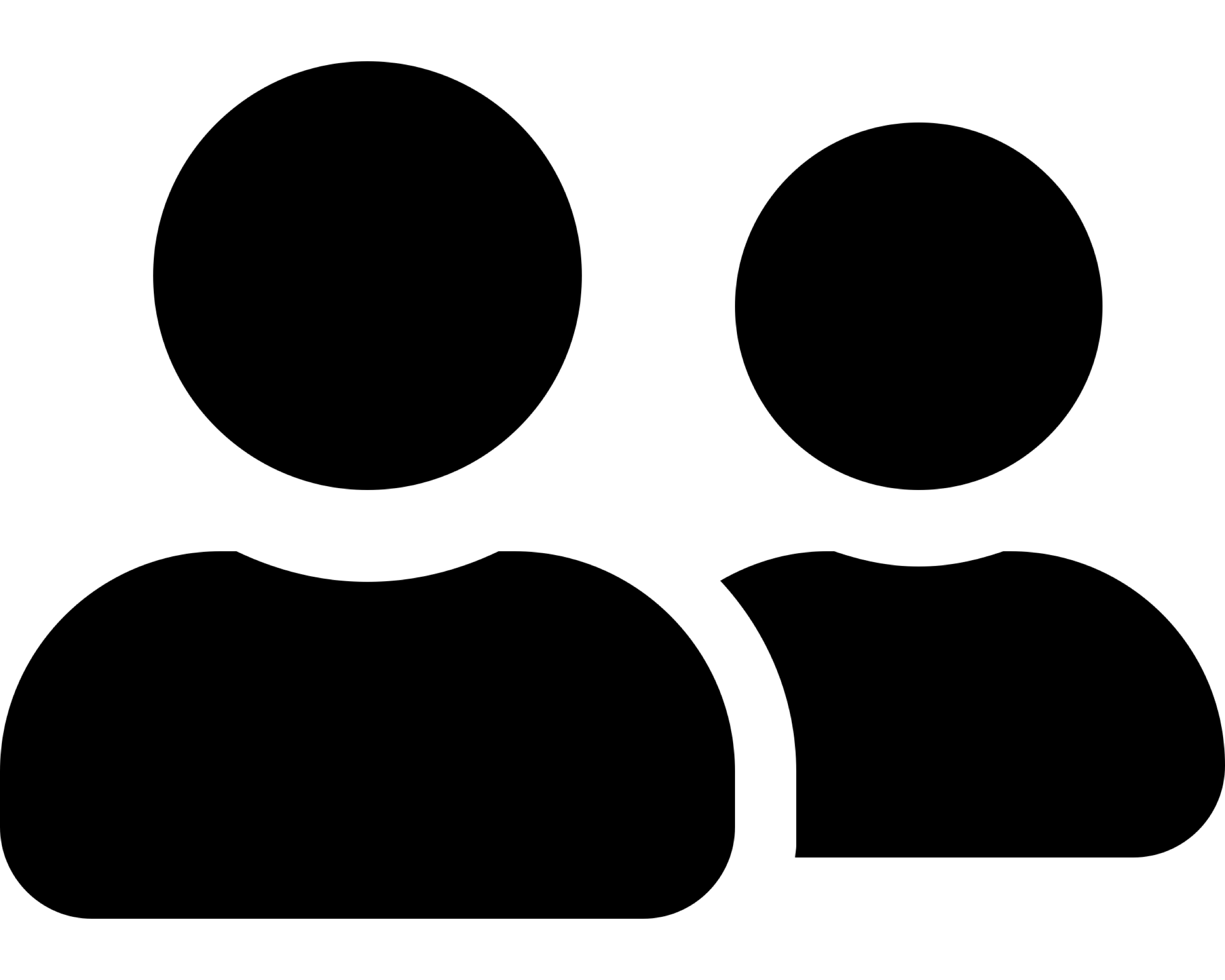 Orchestration
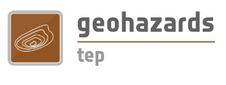 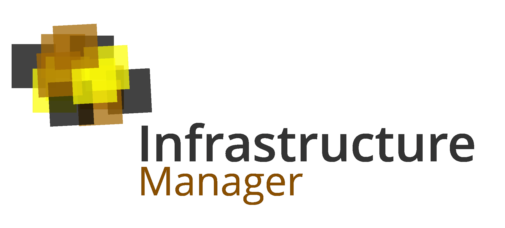 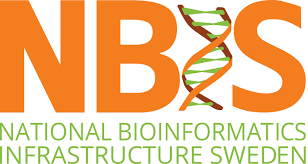 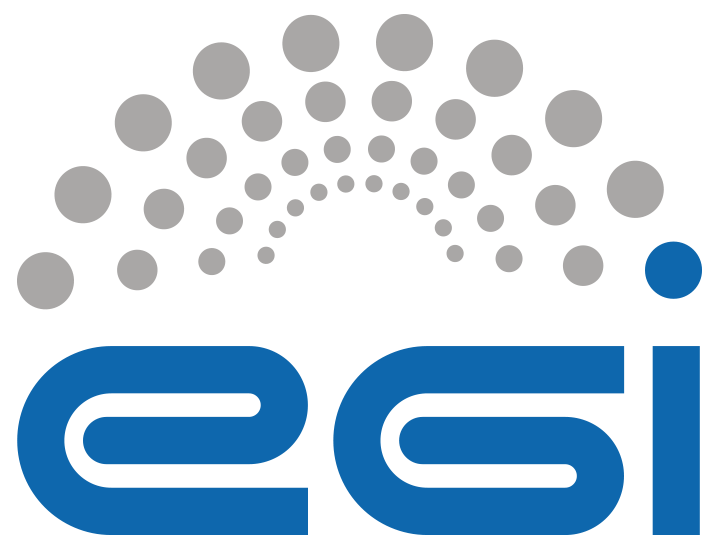 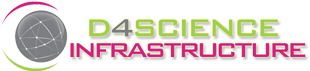 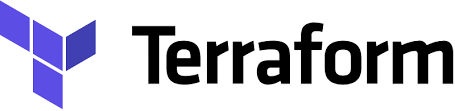 Federation Services
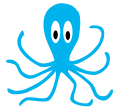 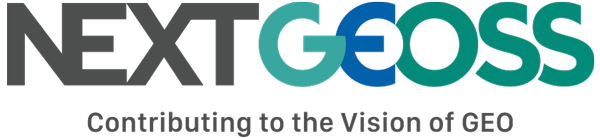 IaaS
providers
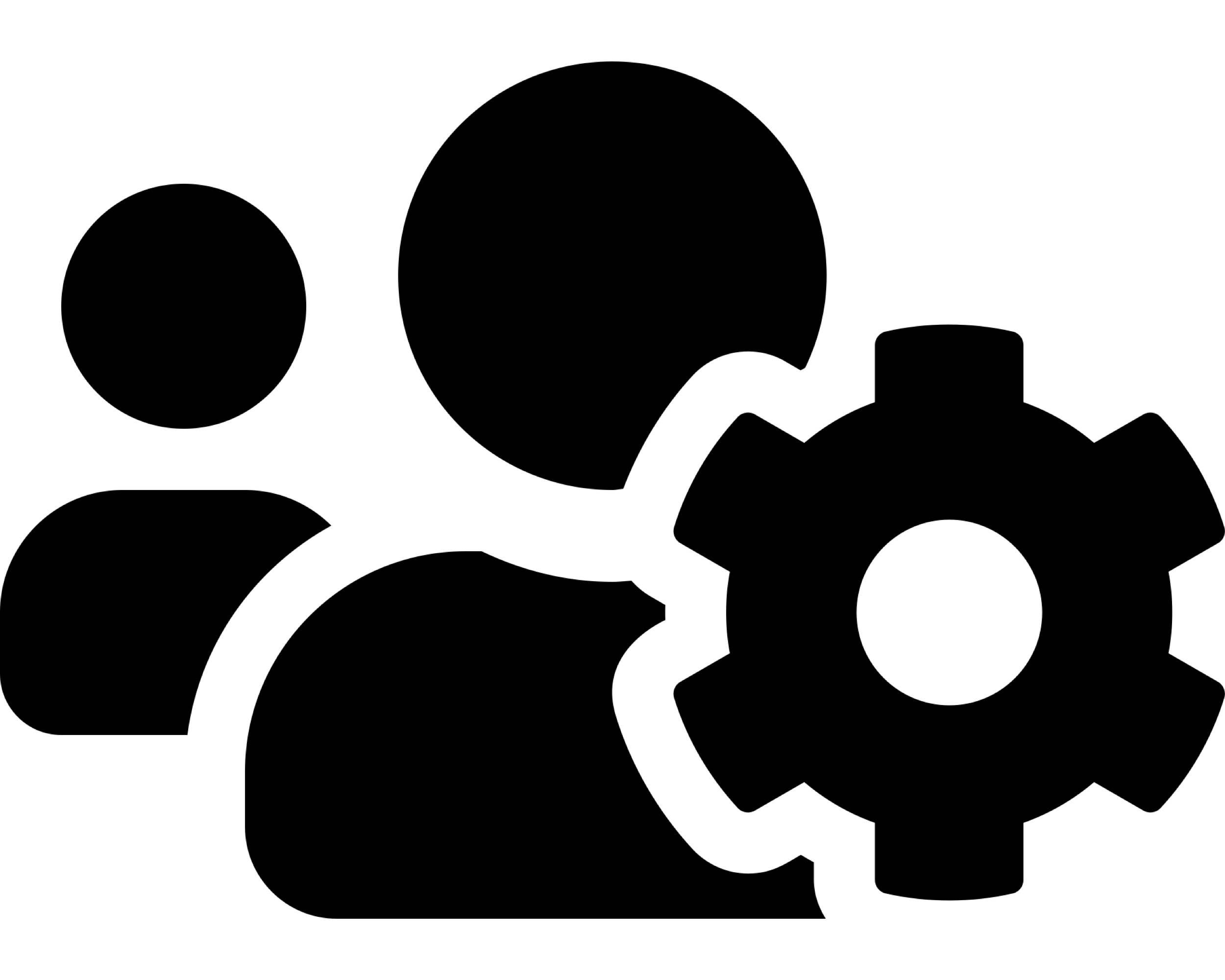 Research Platforms
Operators
Check-in : Common AuthN and AuthZ across all layers
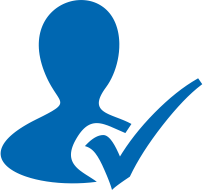 Session 1: Cloud Platforms
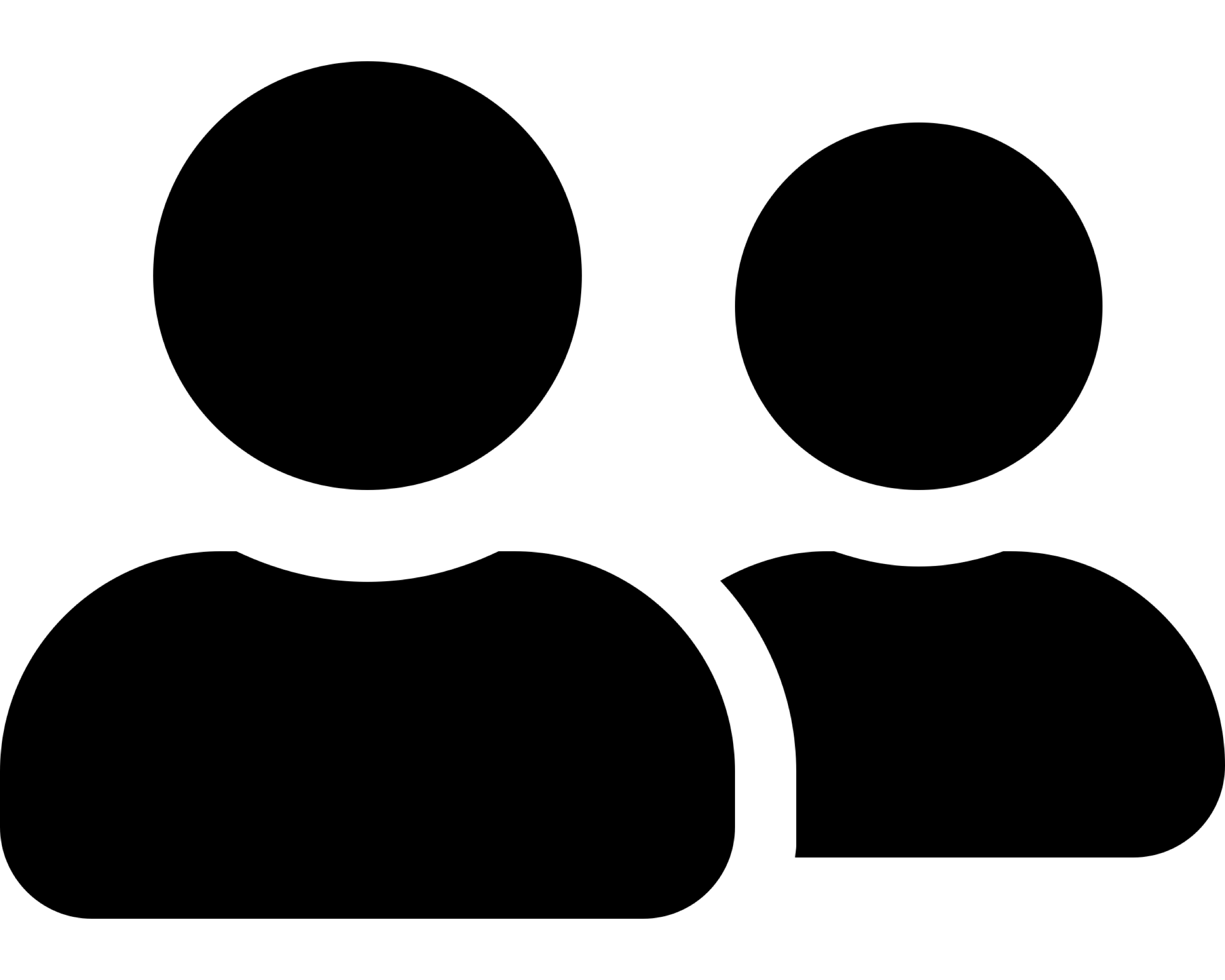 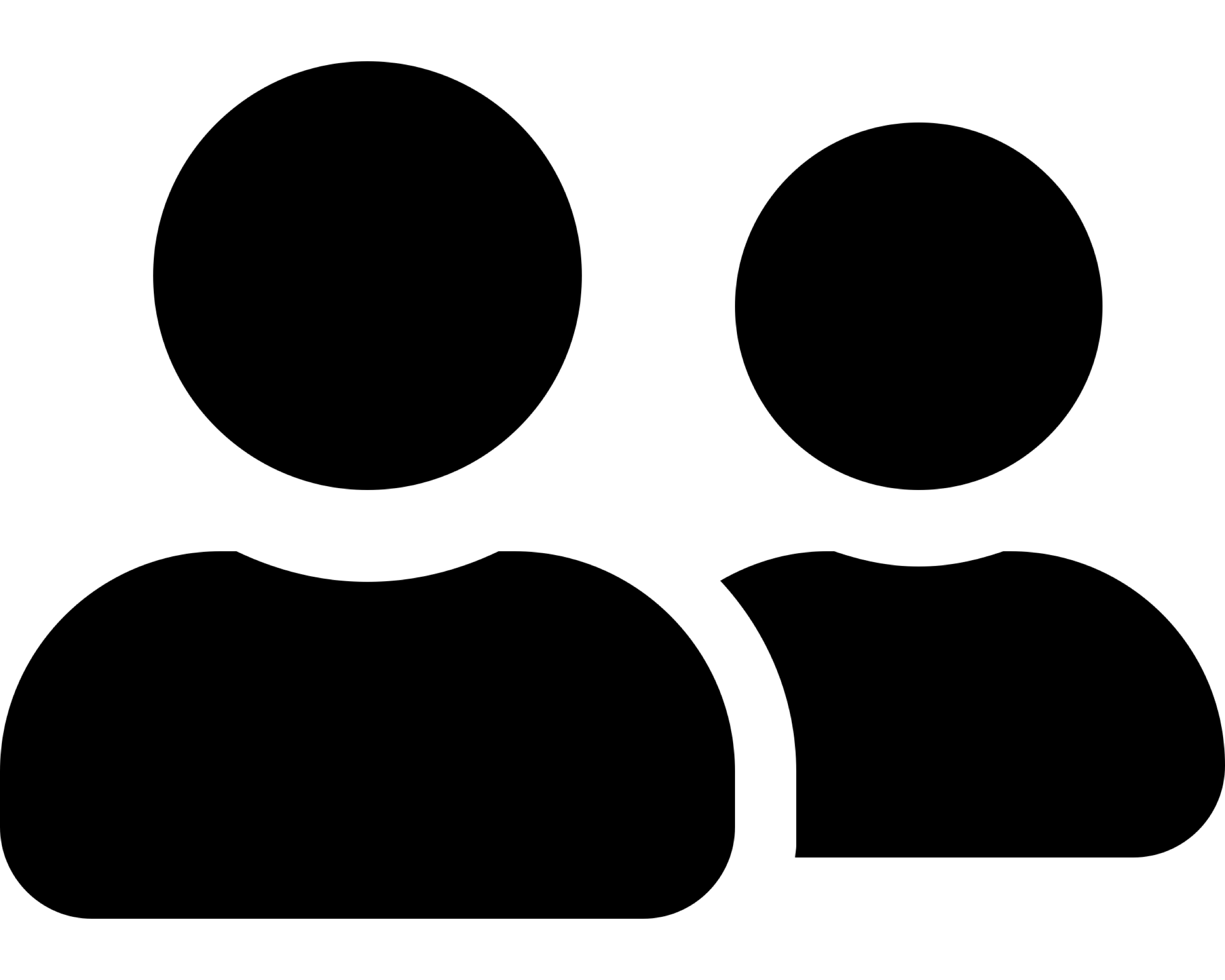 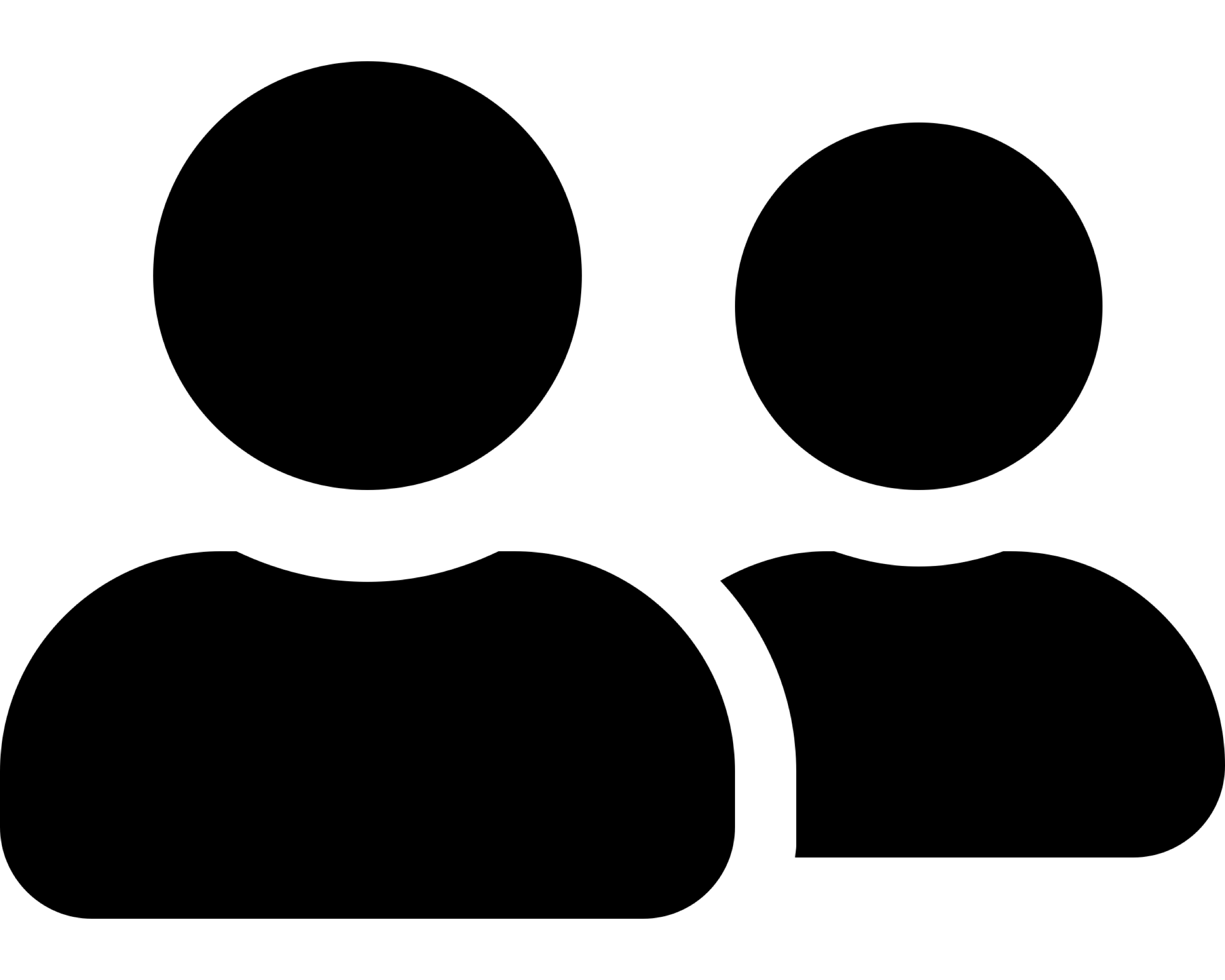 Research Communities
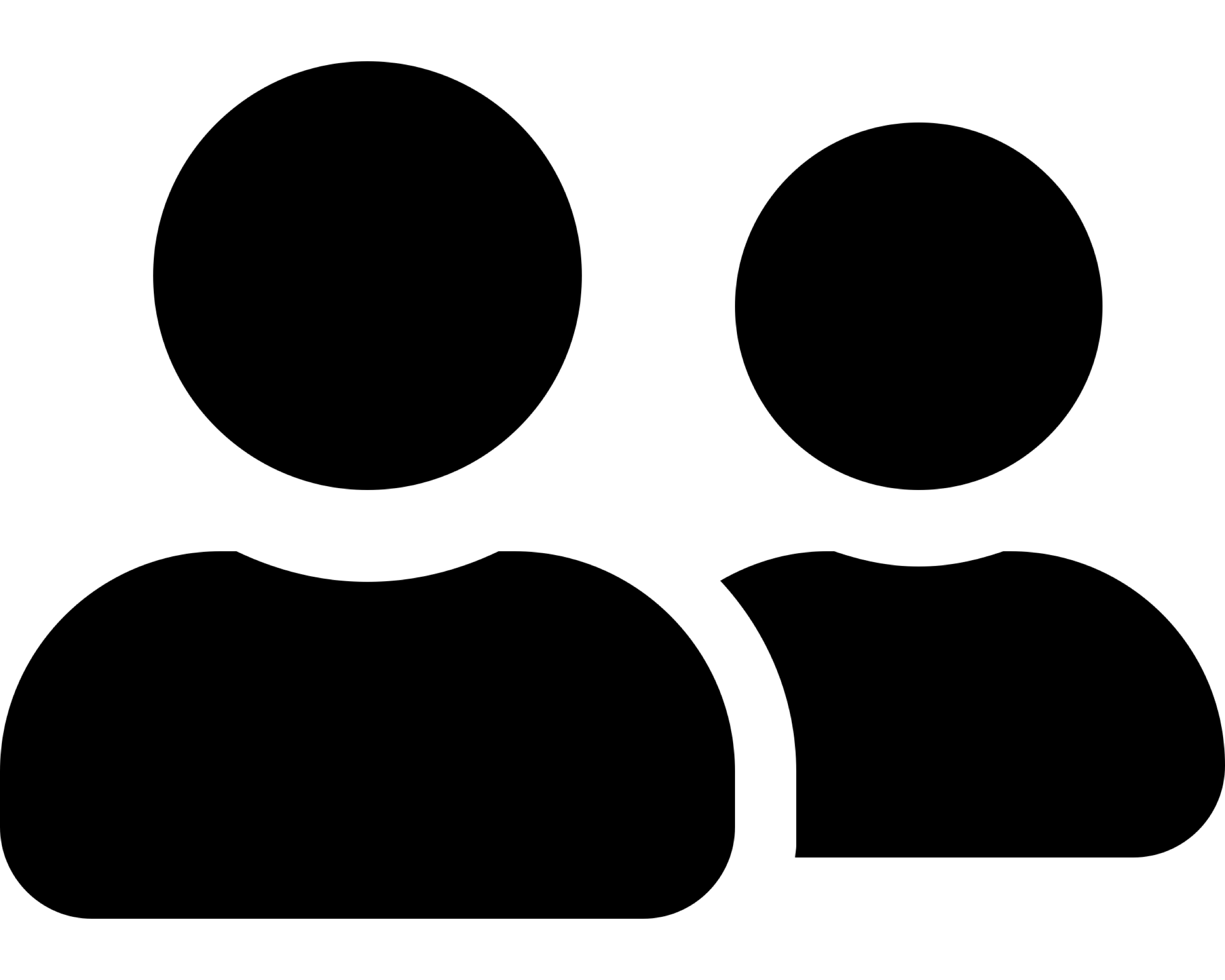 Research Communities
Platforms
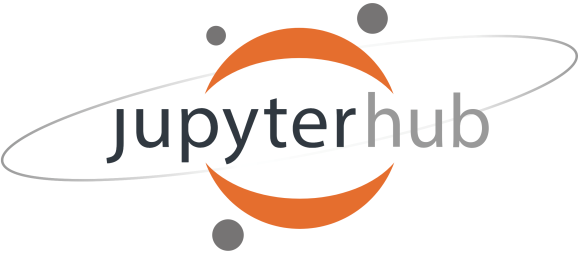 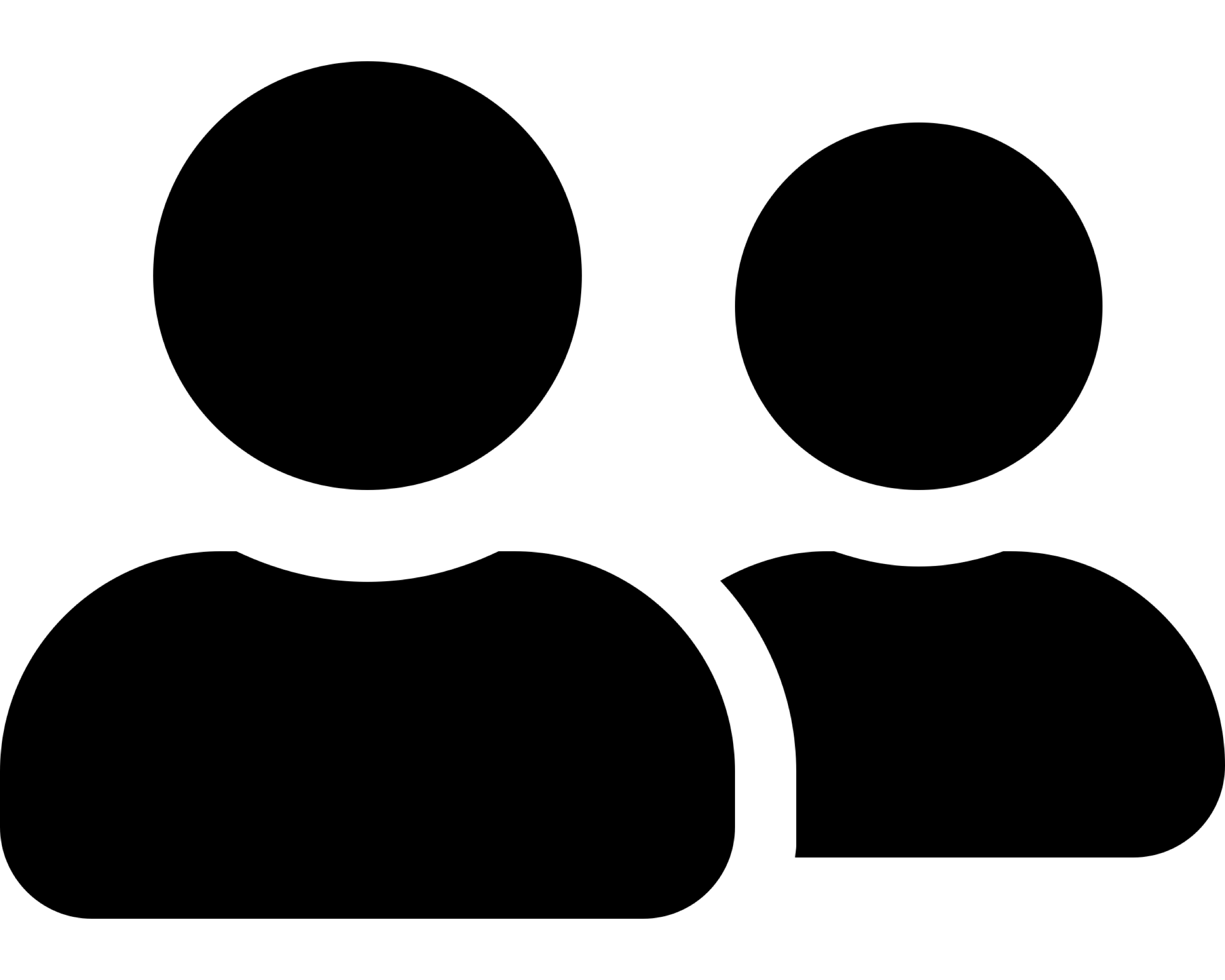 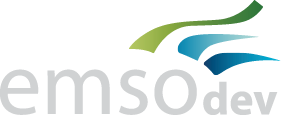 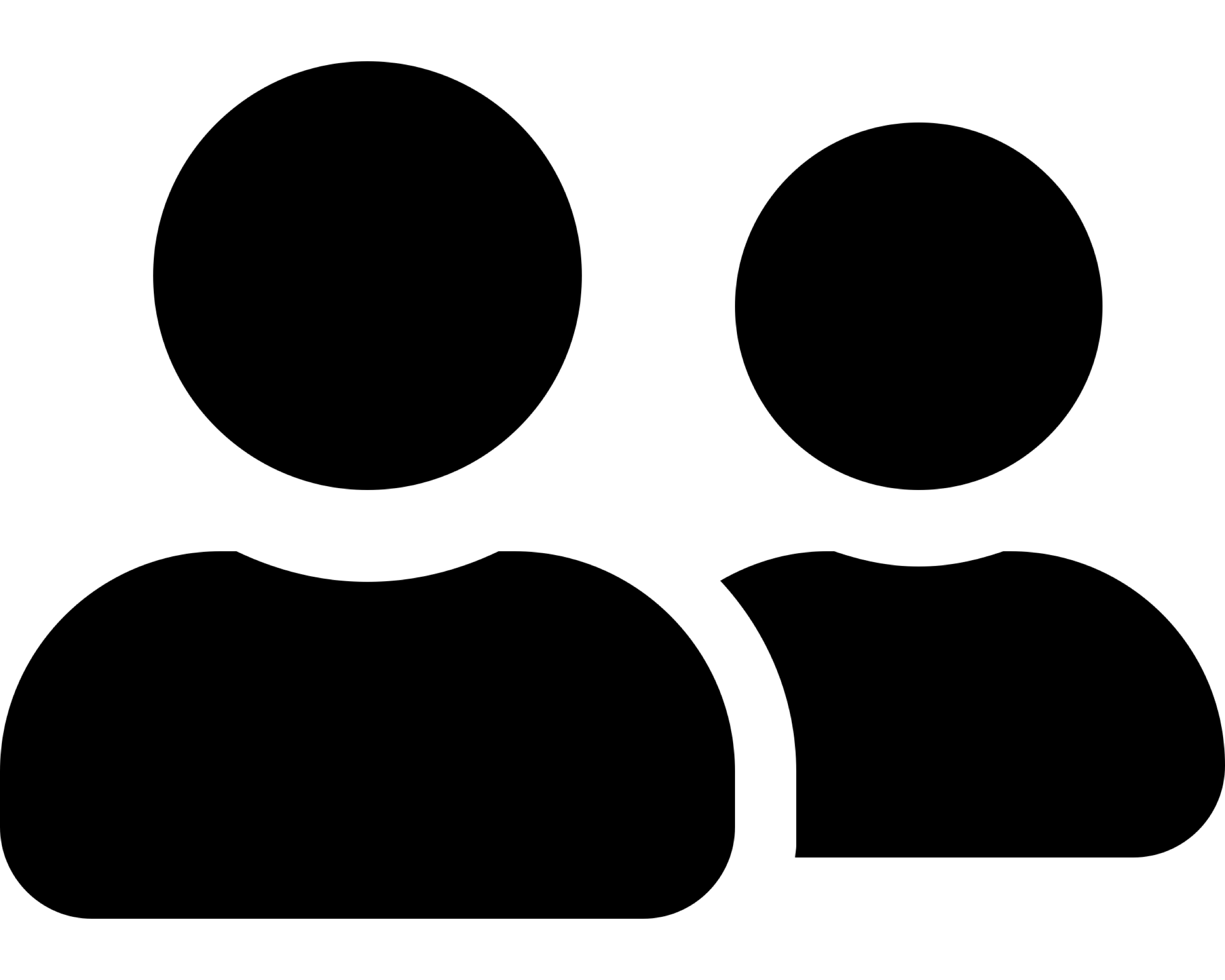 Orchestration
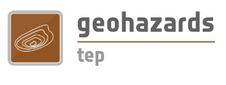 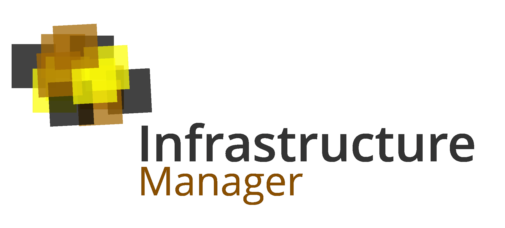 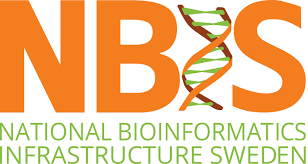 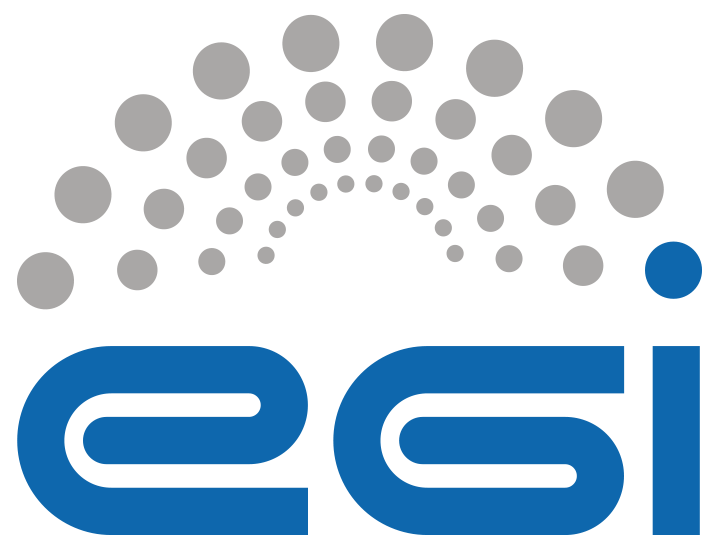 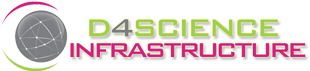 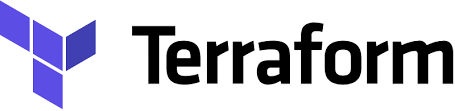 Federation Services
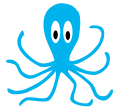 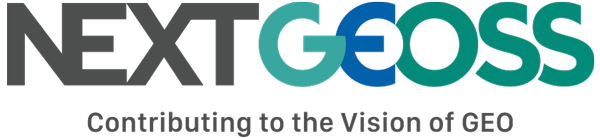 IaaS
providers
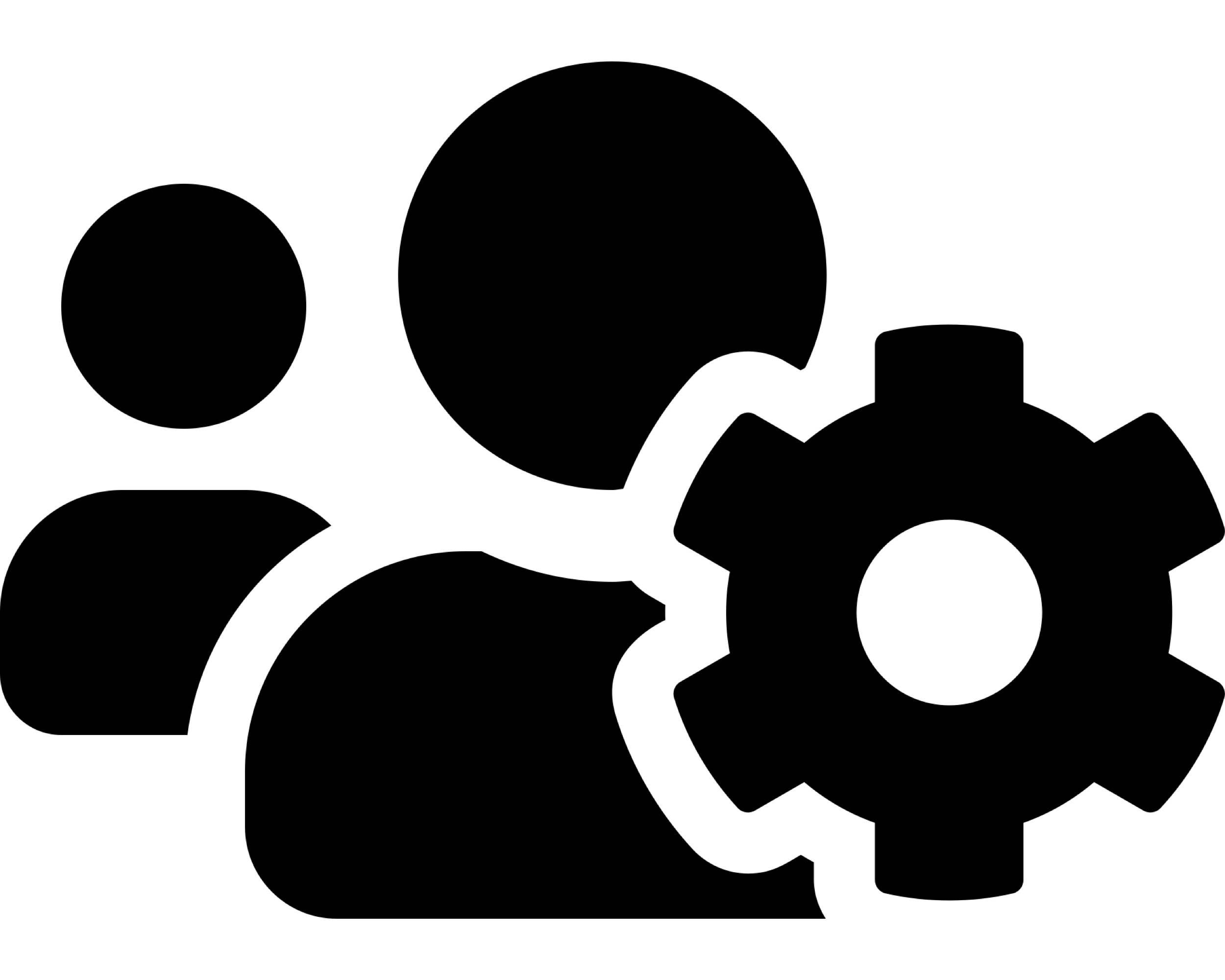 Research Platforms
Operators
Check-in : Common AuthN and AuthZ across all layers
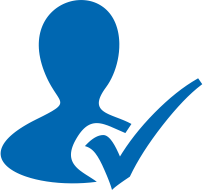 Session 2:  State of the Federation and Future Opportunities
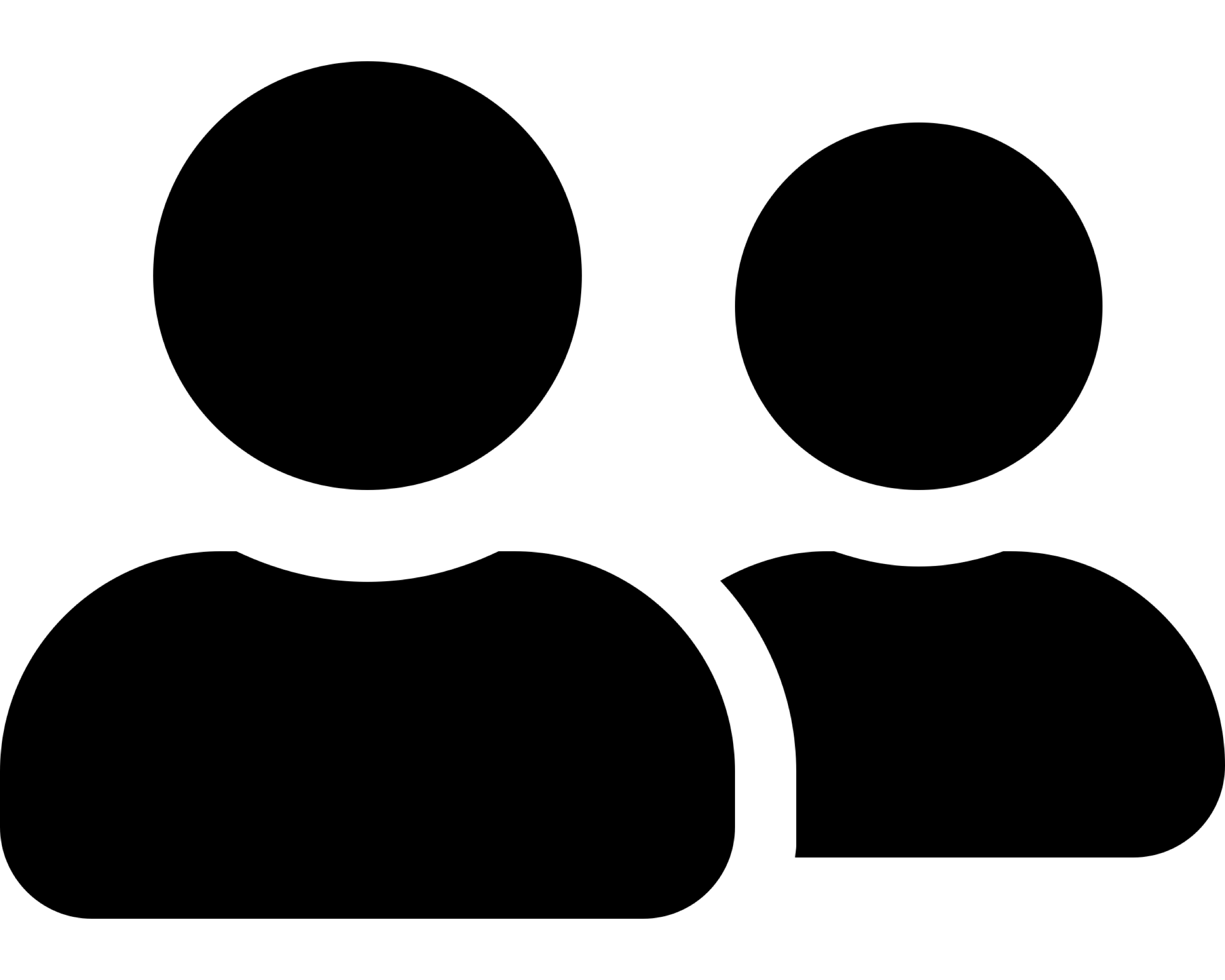 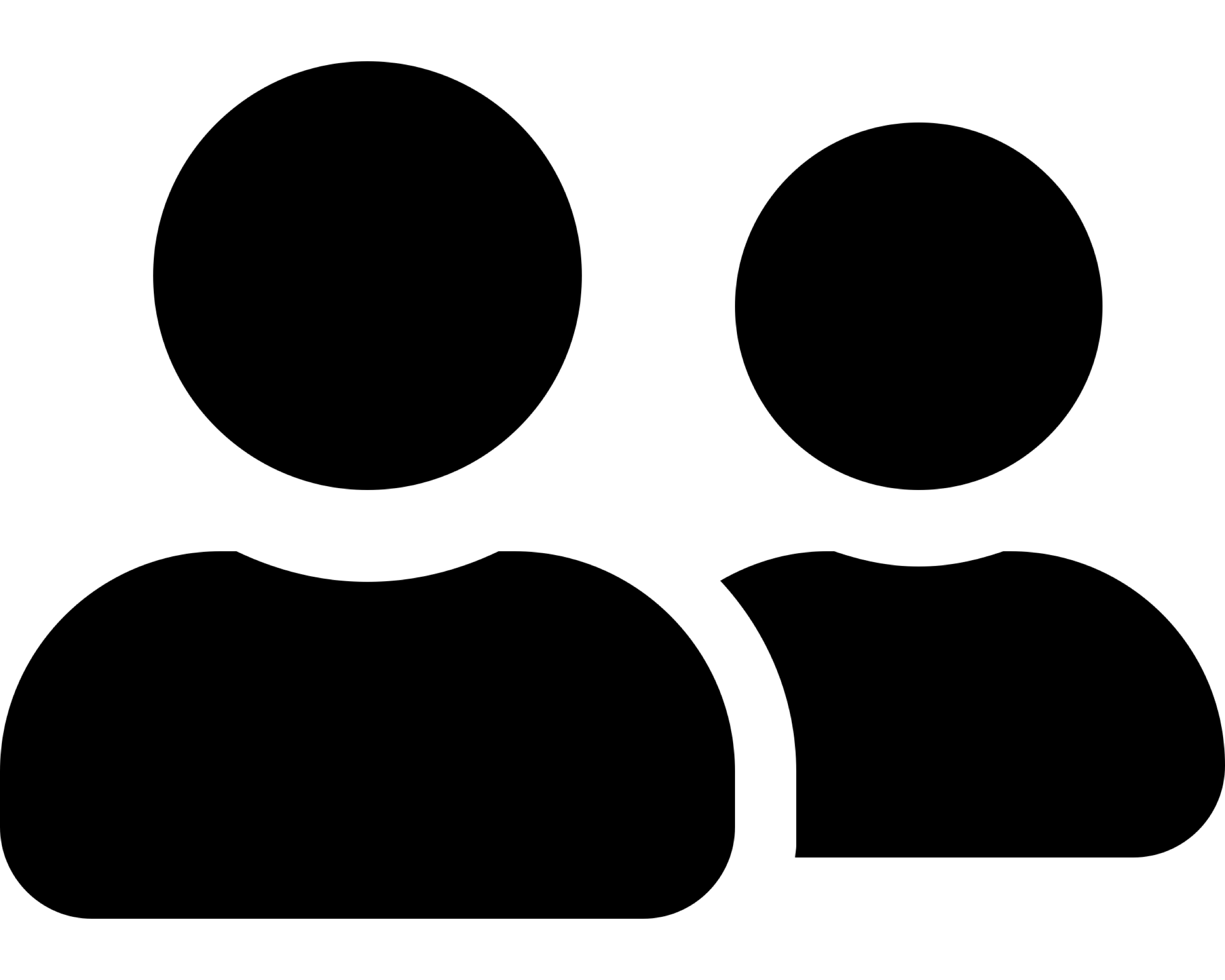 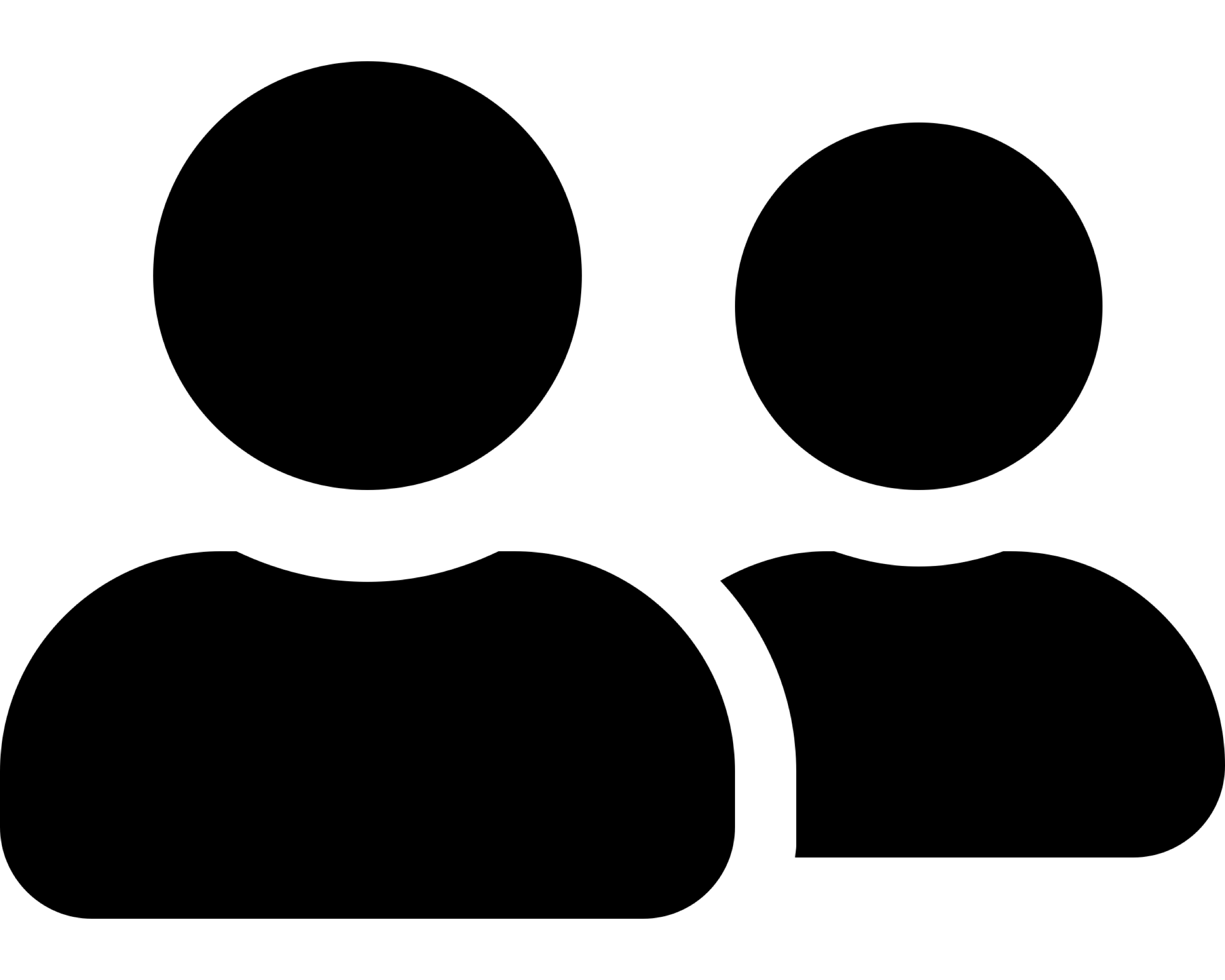 Research Communities
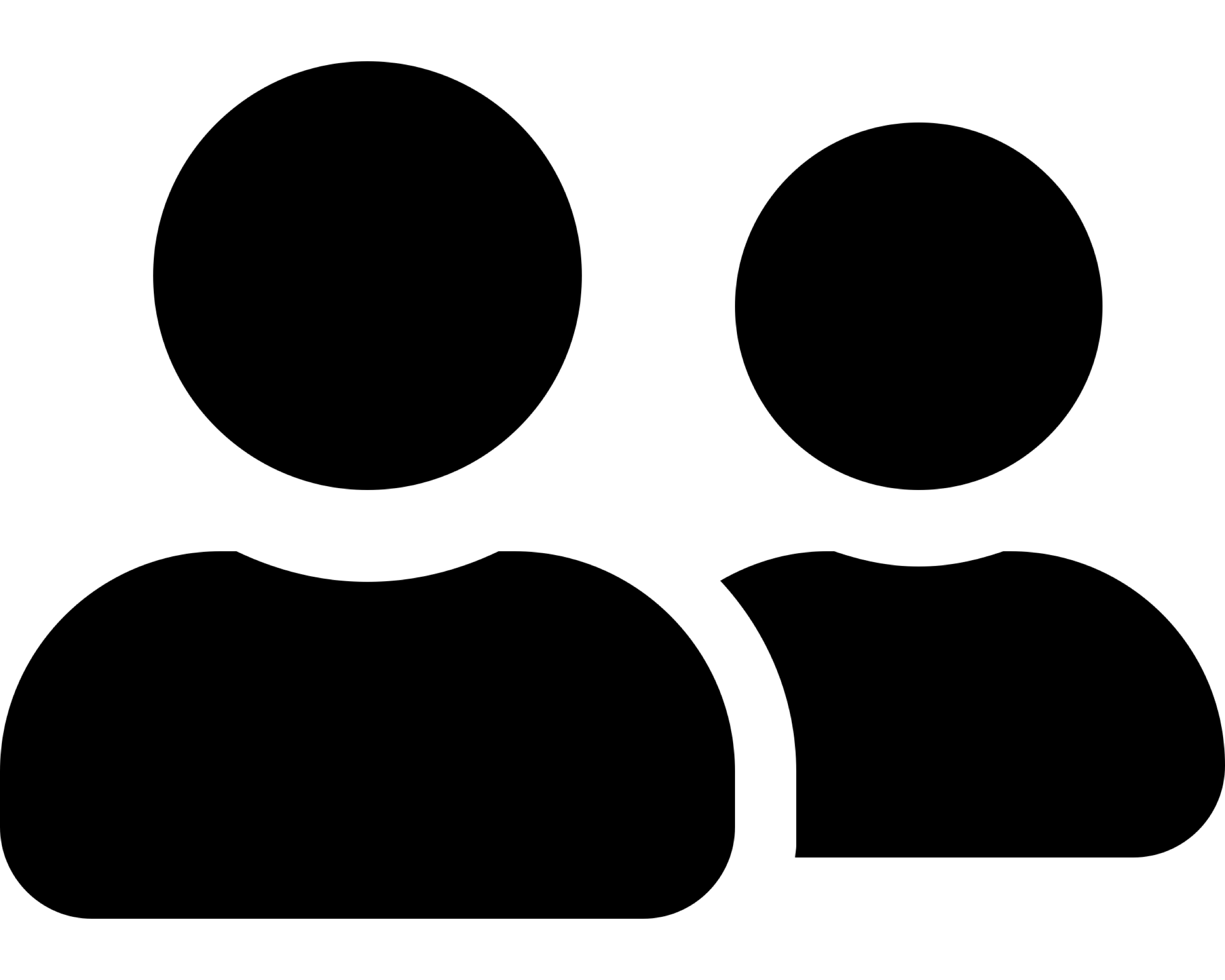 Research Communities
Platforms
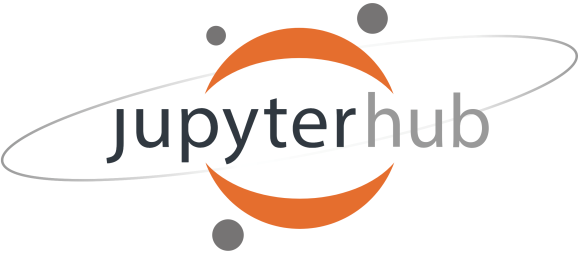 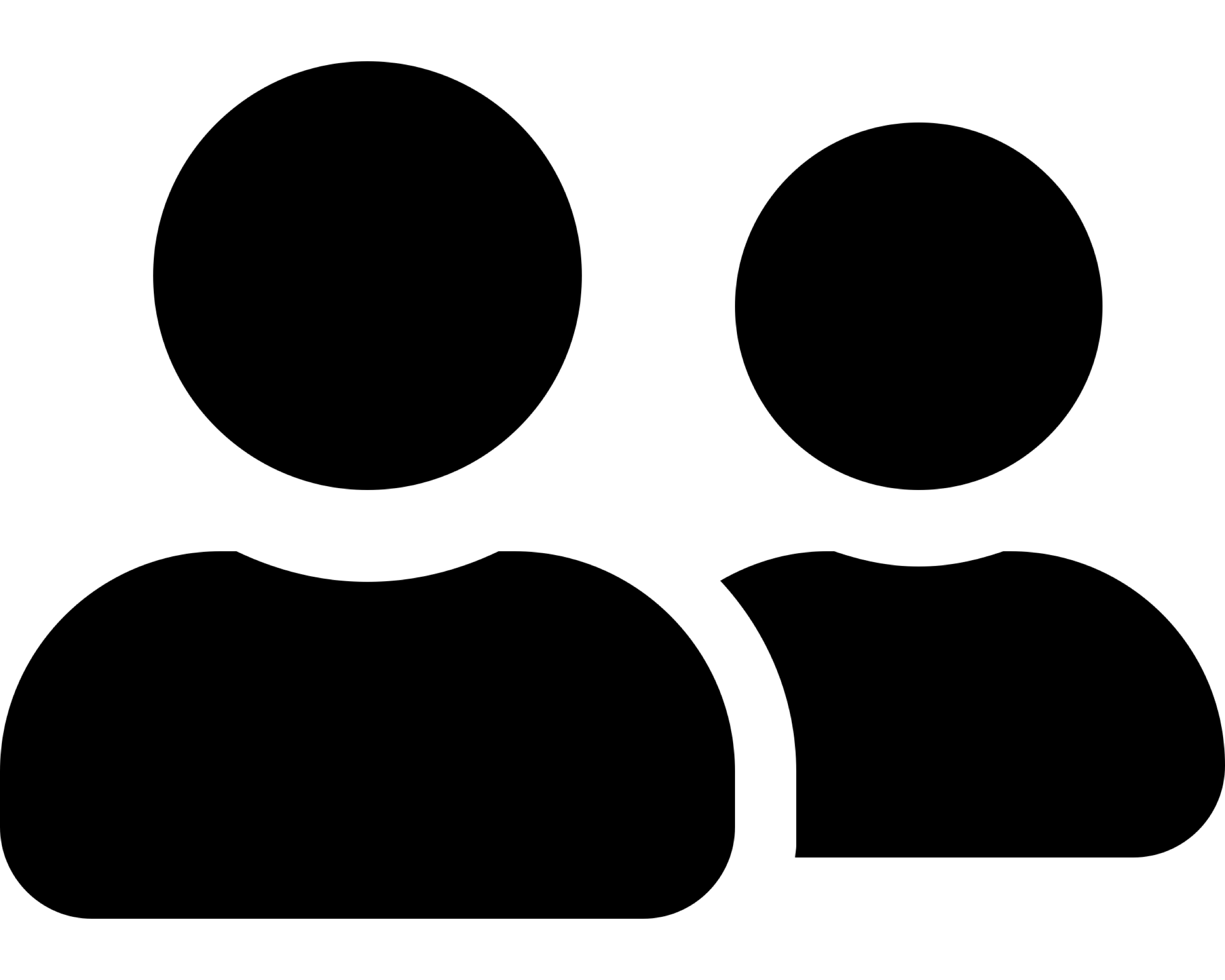 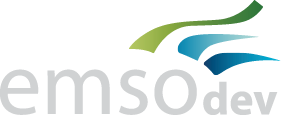 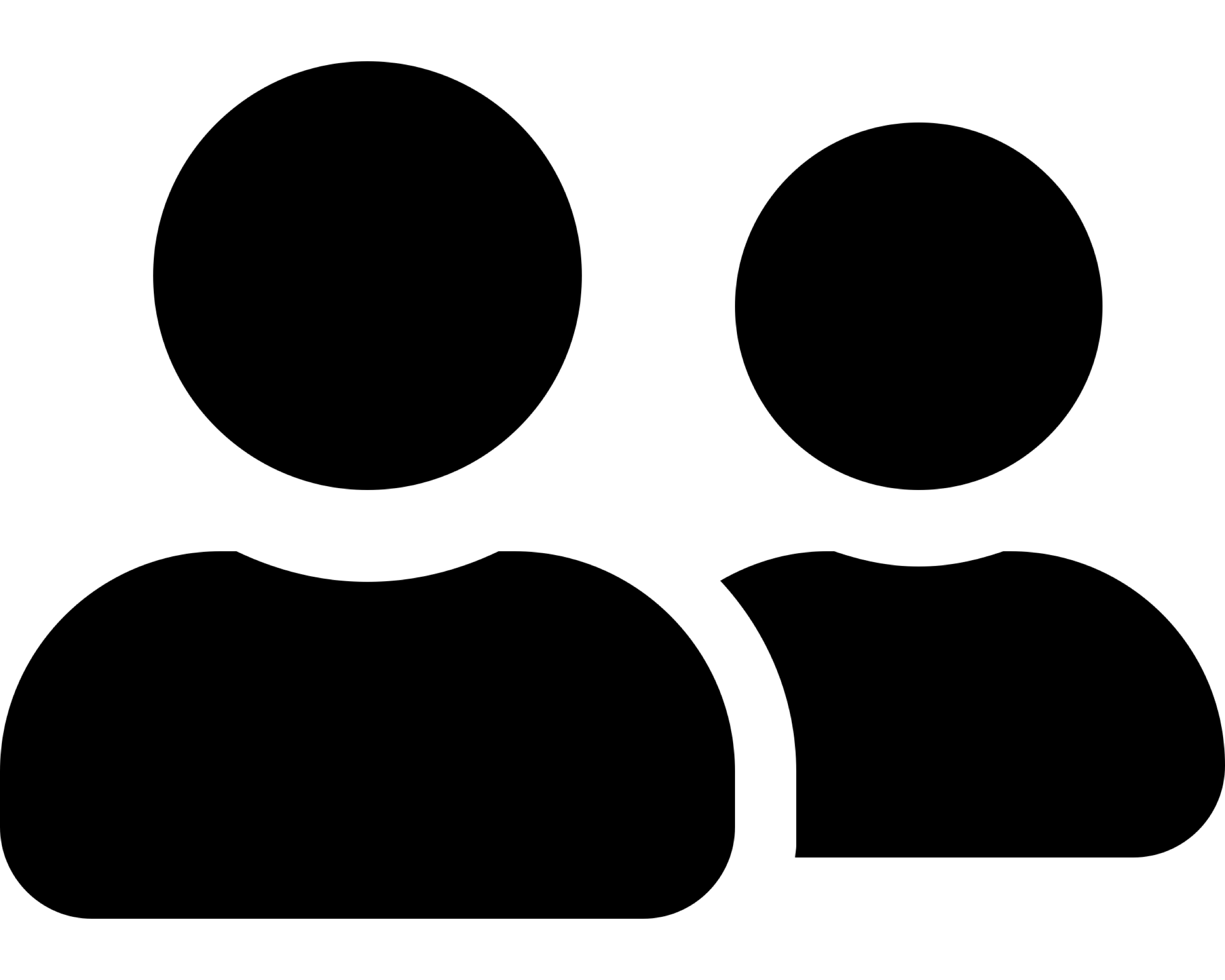 Orchestration
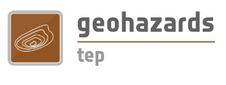 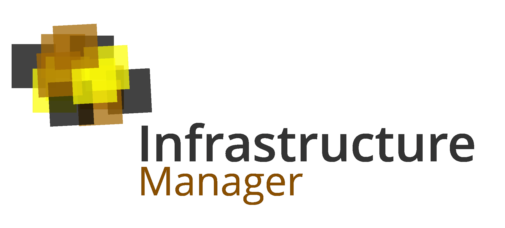 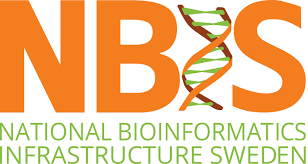 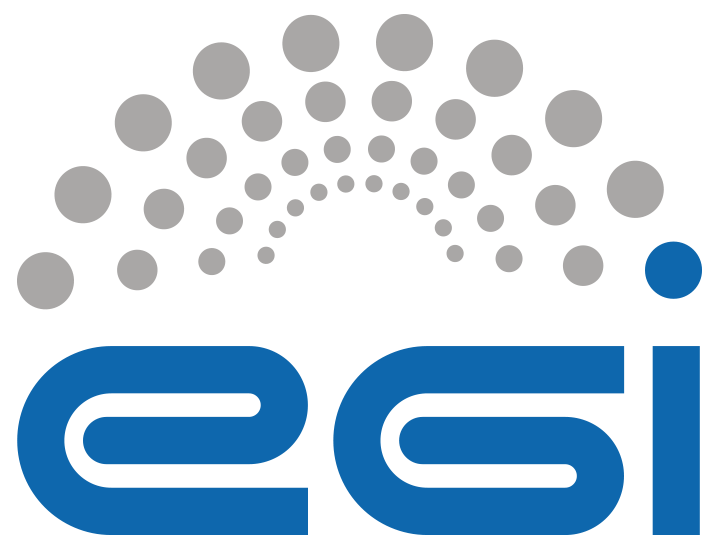 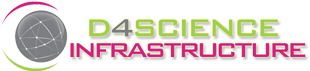 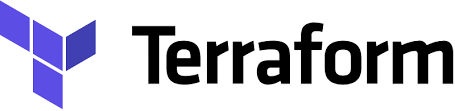 Federation Services
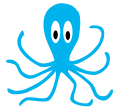 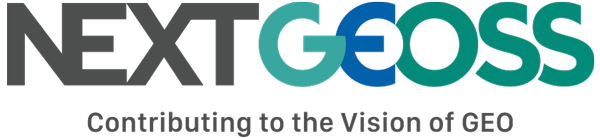 IaaS
providers
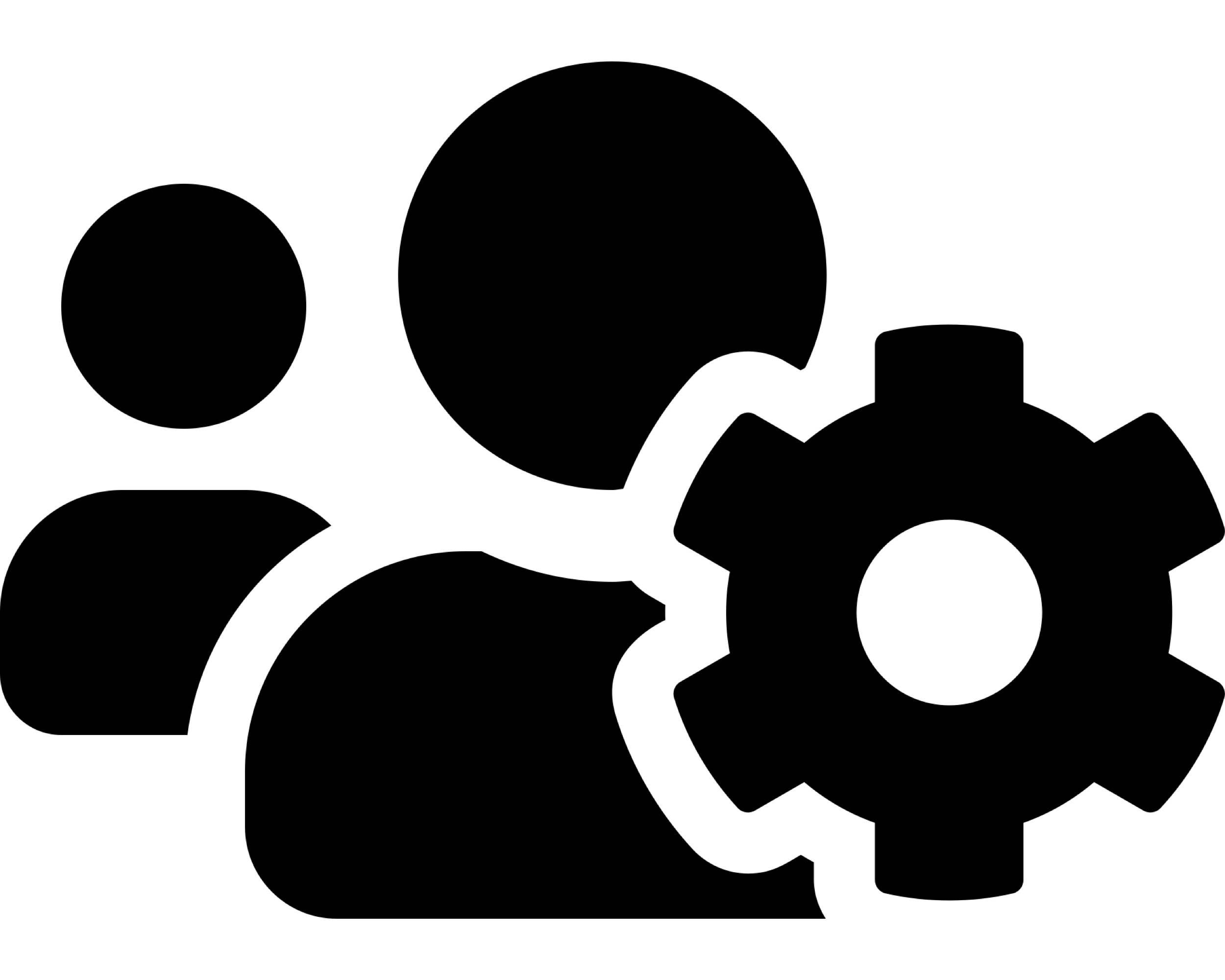 Research Platforms
Operators
Check-in : Common AuthN and AuthZ across all layers
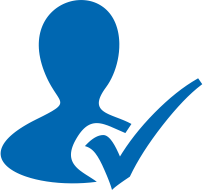 Session 3:  Cloud Technical Roadmap
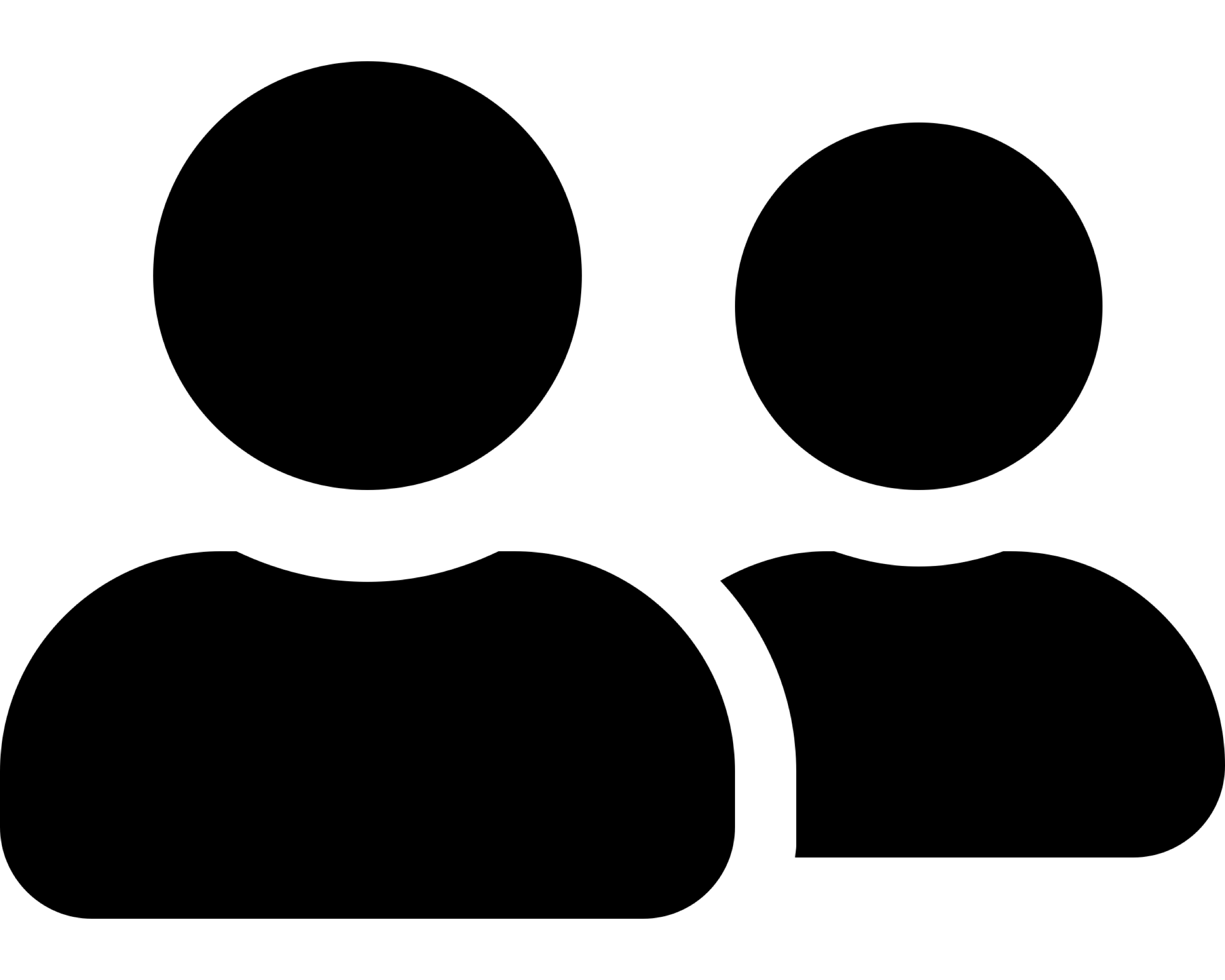 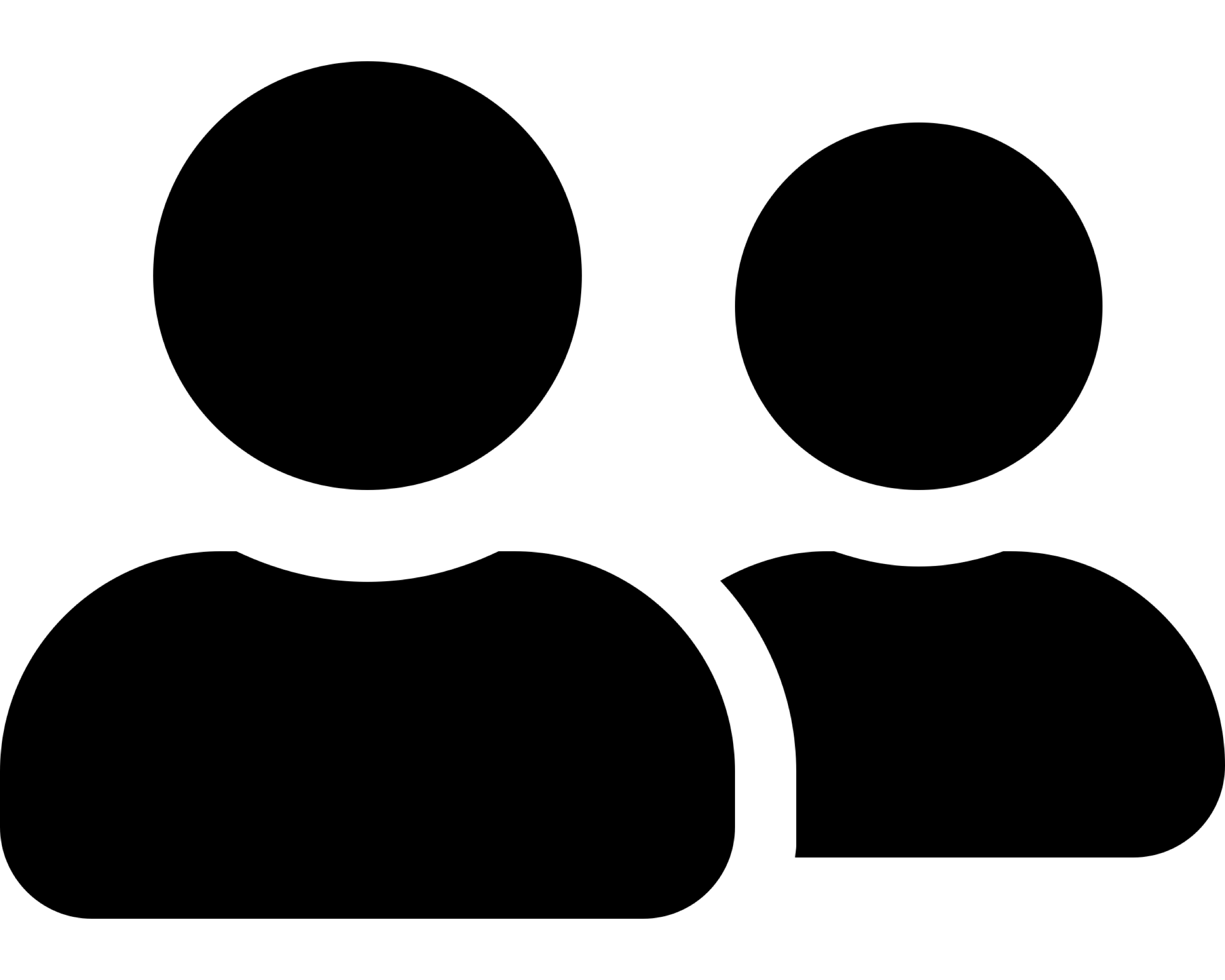 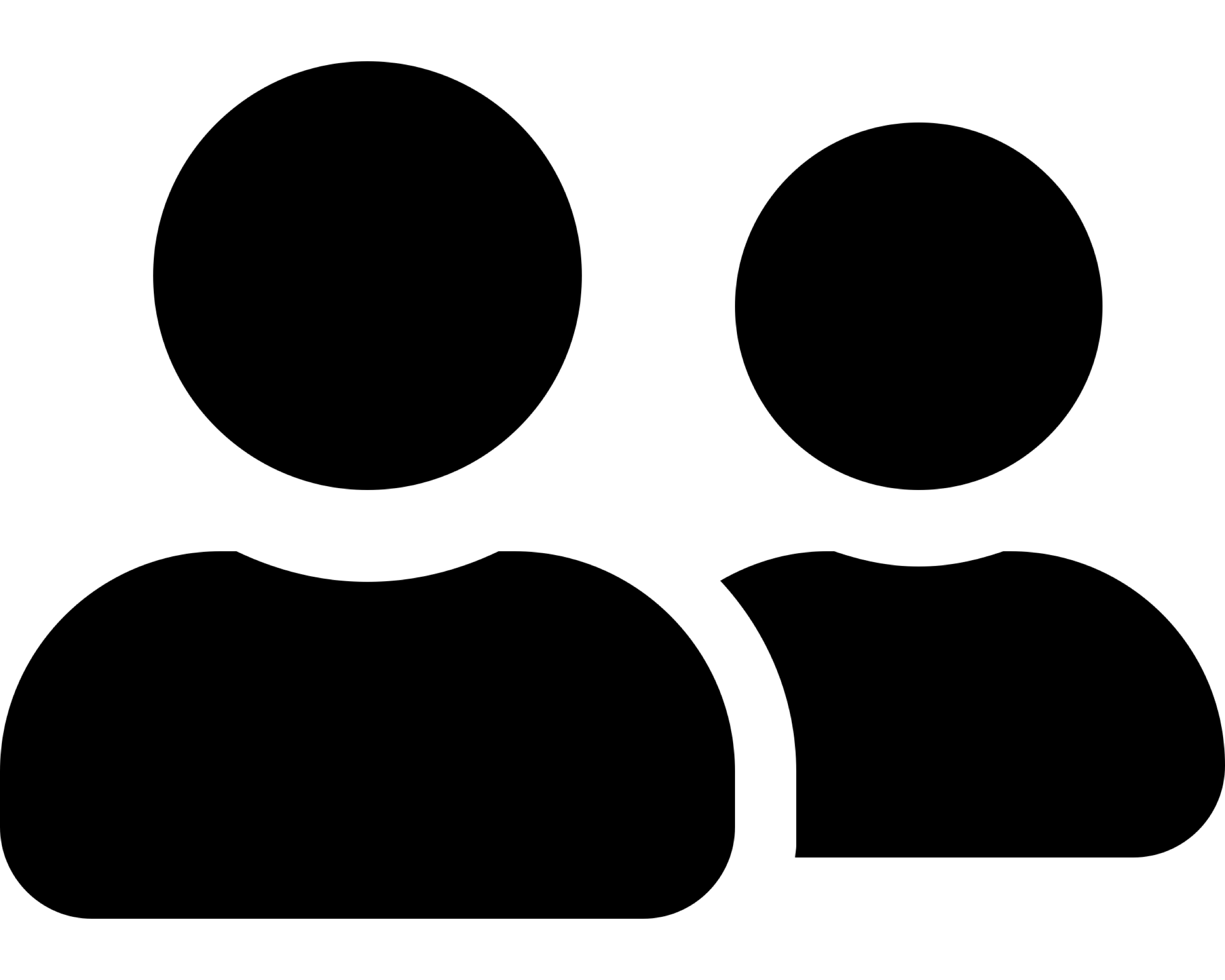 Research Communities
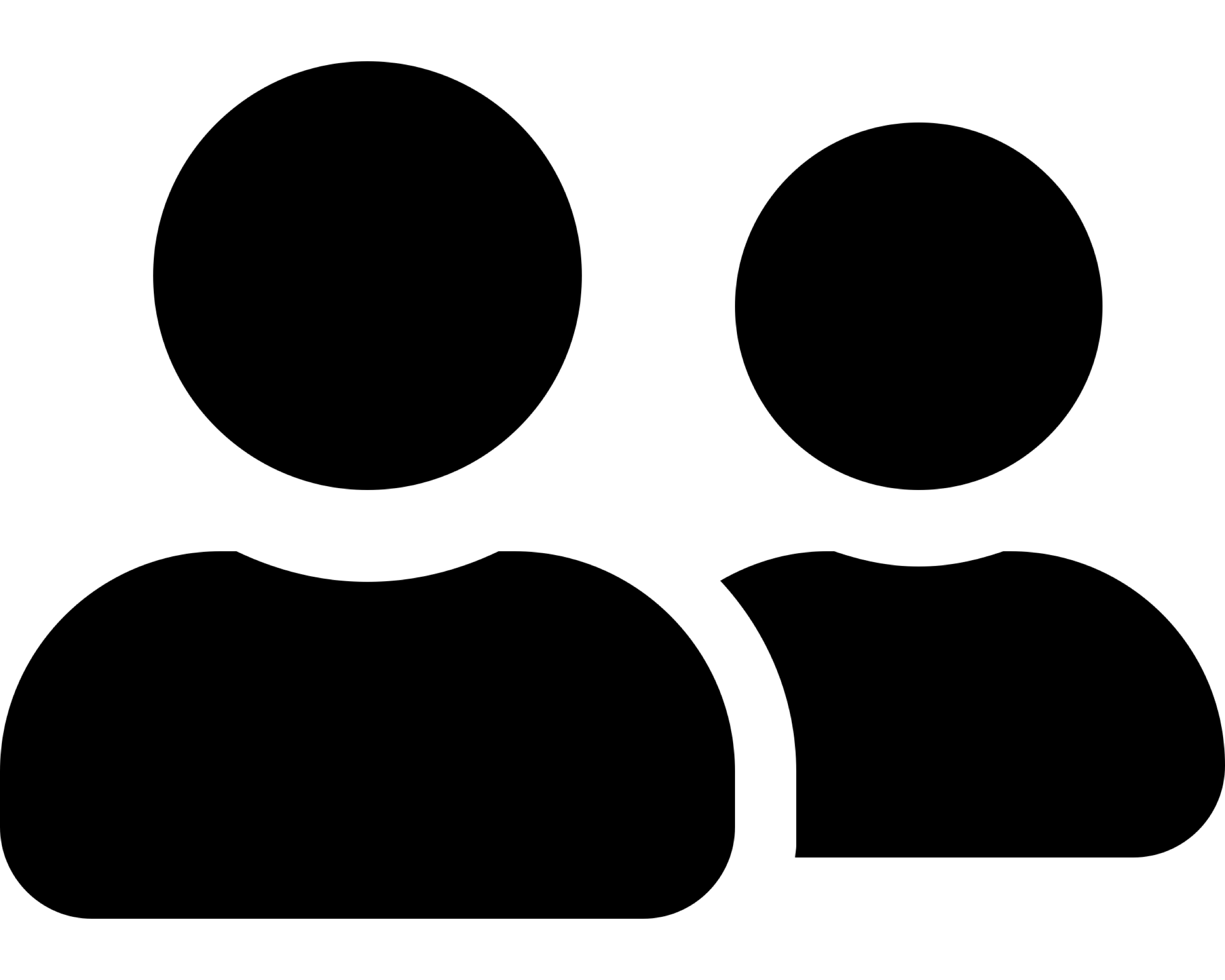 Research Communities
Platforms
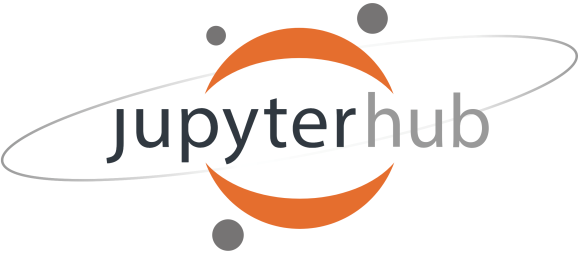 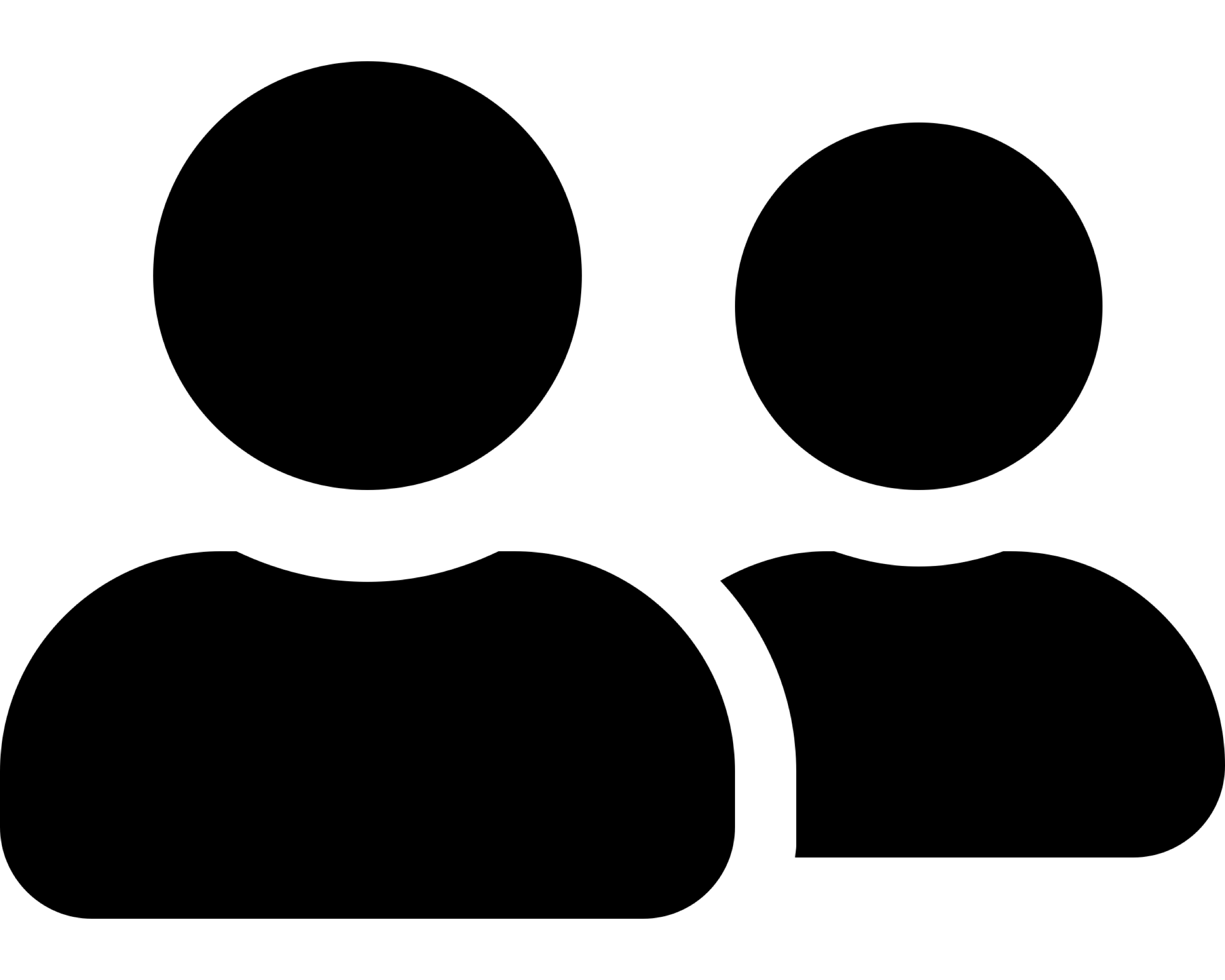 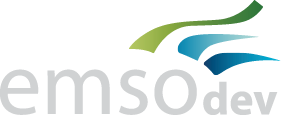 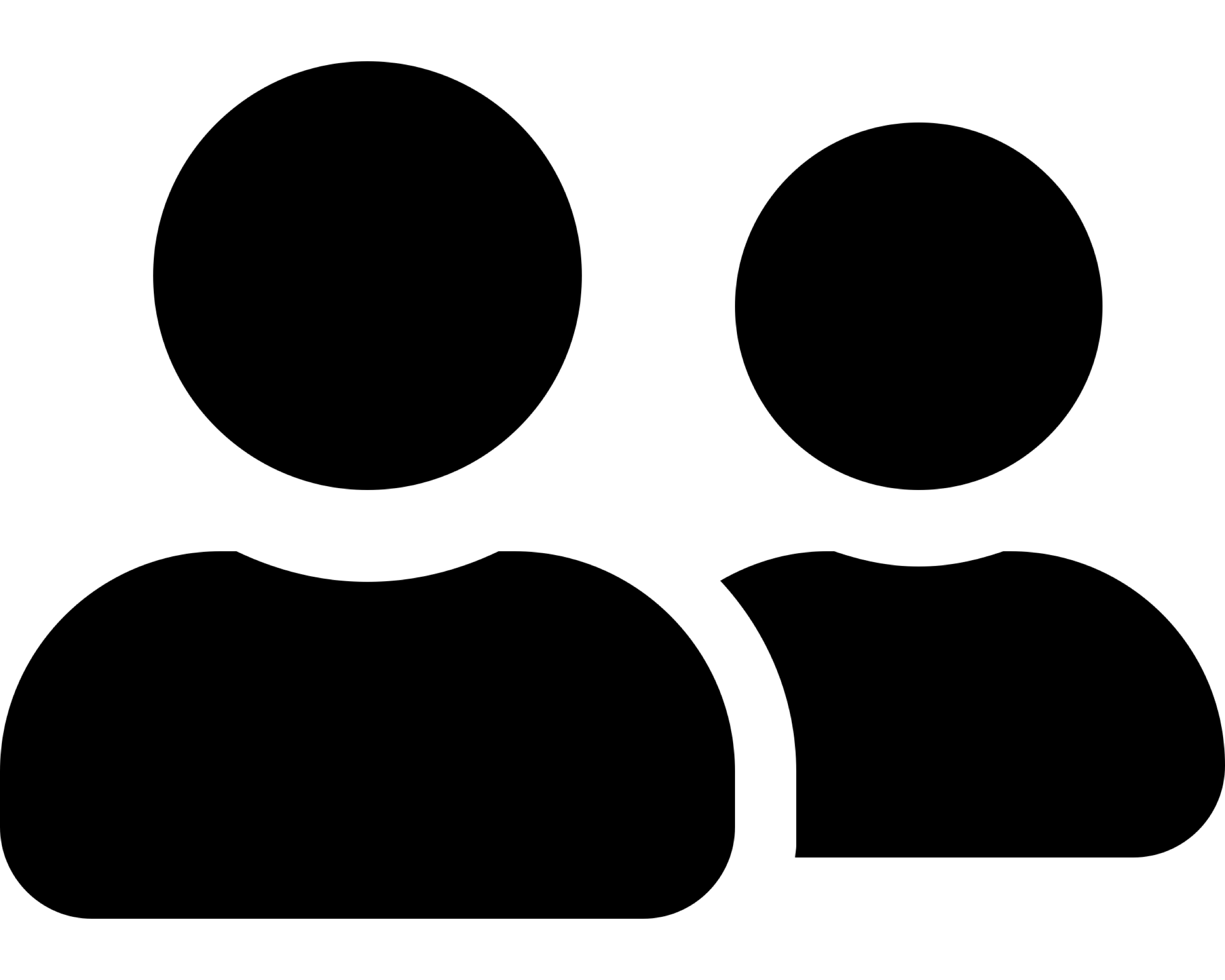 Orchestration
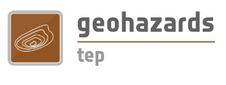 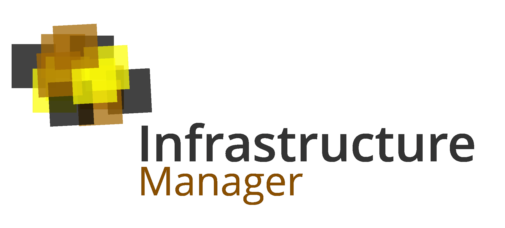 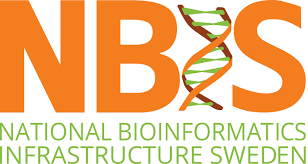 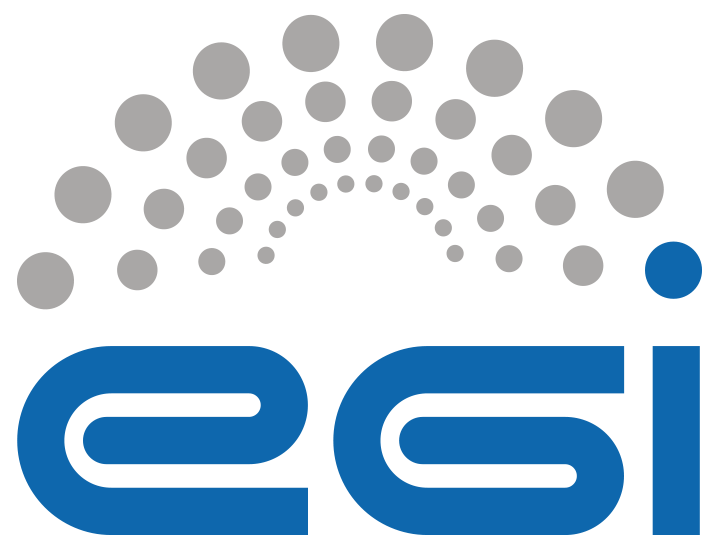 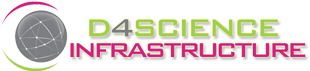 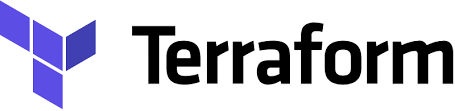 Federation Services
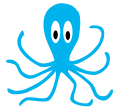 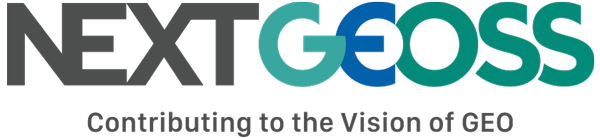 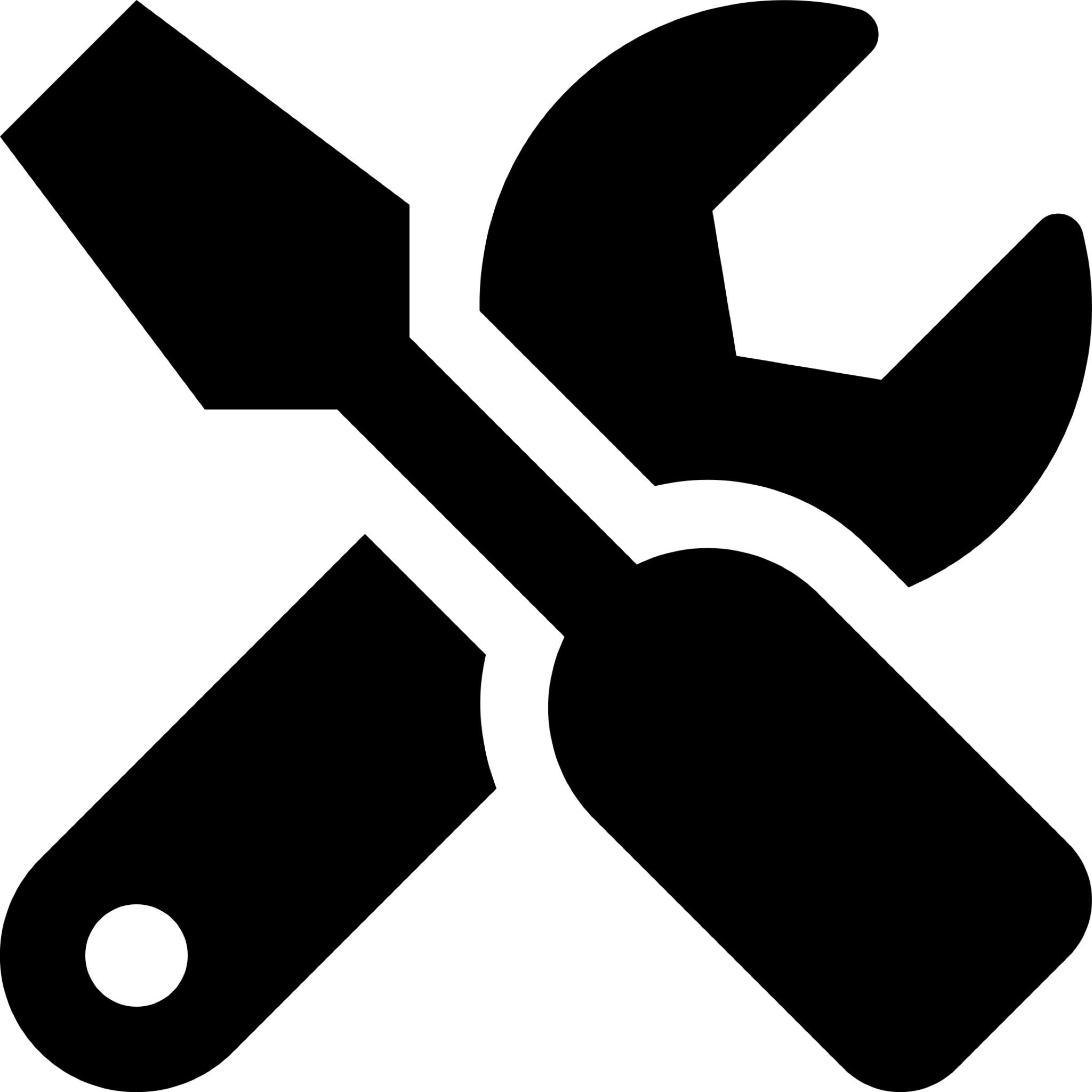 IaaS
providers
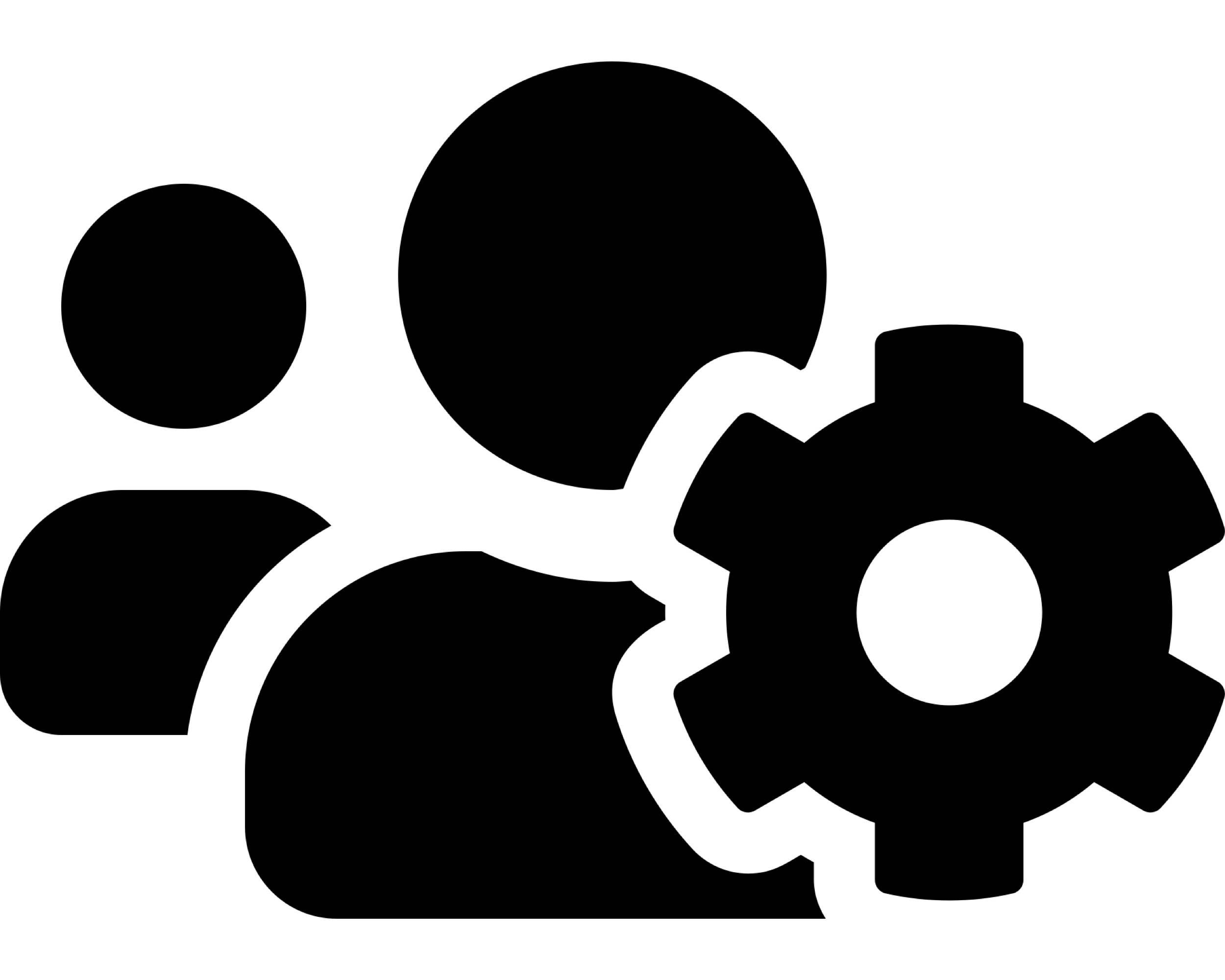 Research Platforms
Operators
Check-in : Common AuthN and AuthZ across all layers
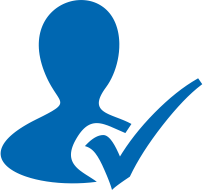